Tiết...
Những tình huống hiểm nghèo
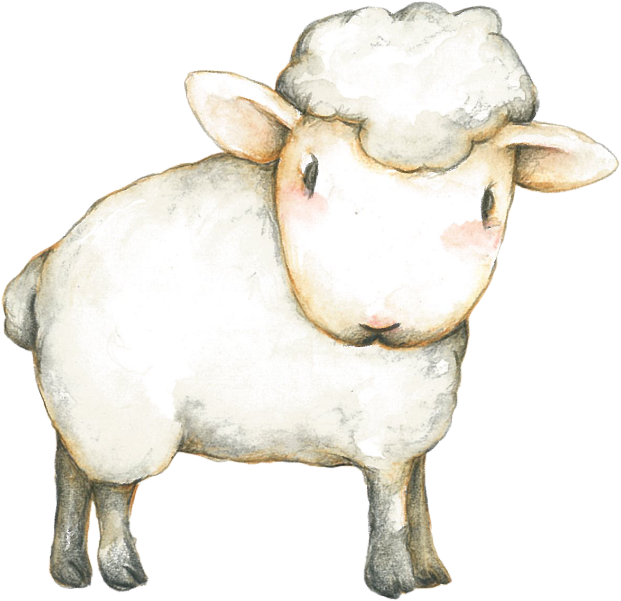 01
Hoạt động khởi động
Hoạt động khởi động
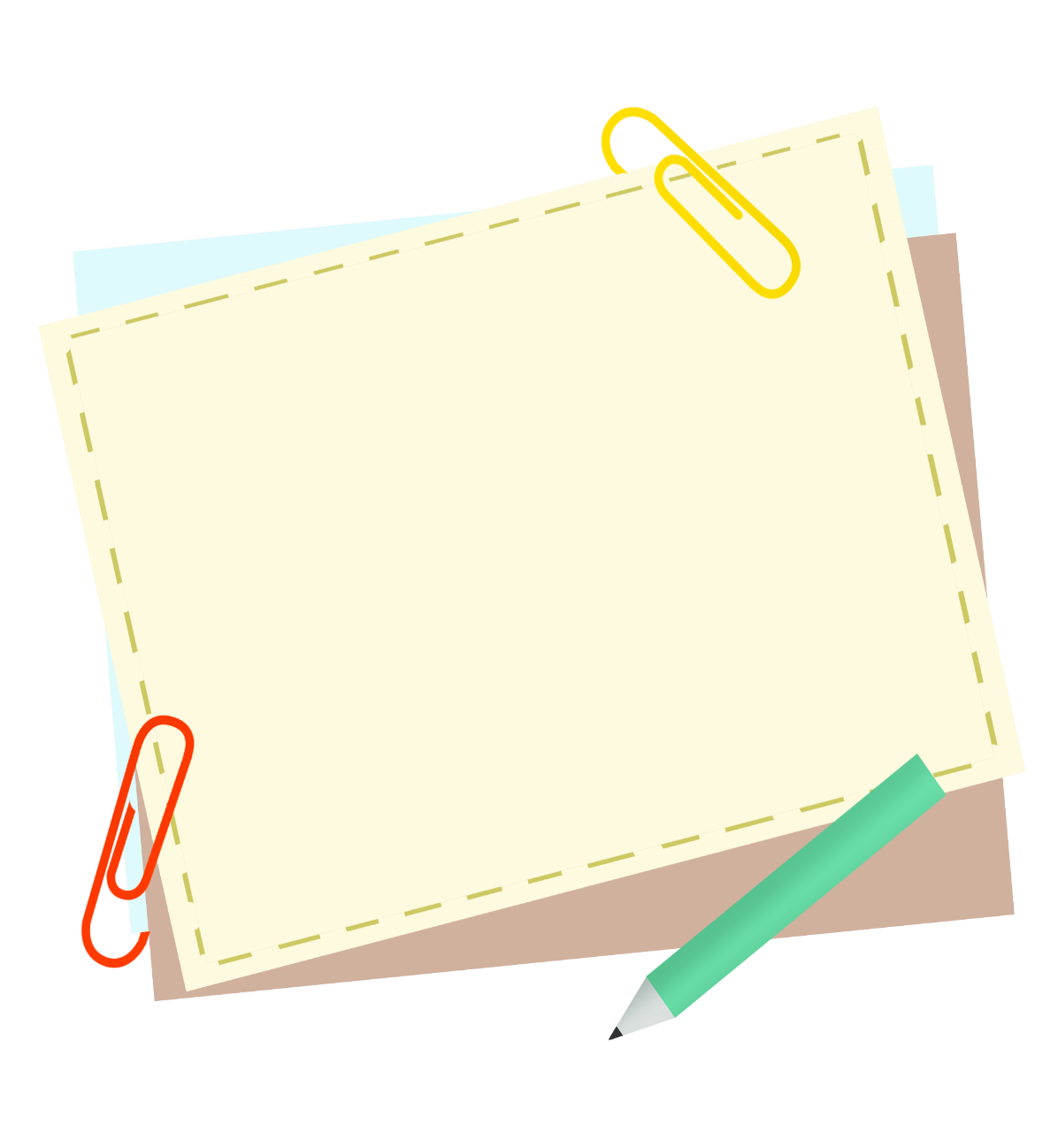 Em hãy trả lời đúng 6 câu hỏi để đi tới phần quà bí ẩn.
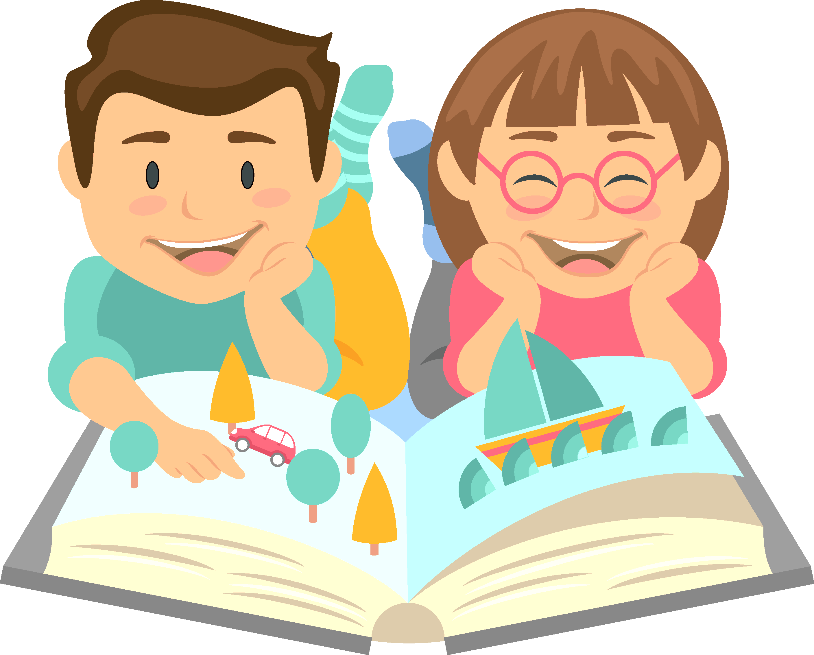 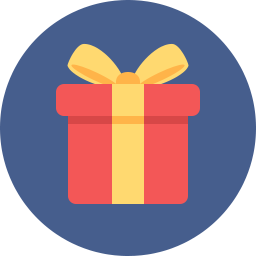 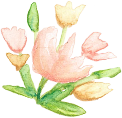 5
1
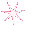 2
3
6
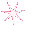 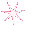 Đặc biệt
4
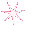 Ngôi sao may mắn
pipi
Bài học
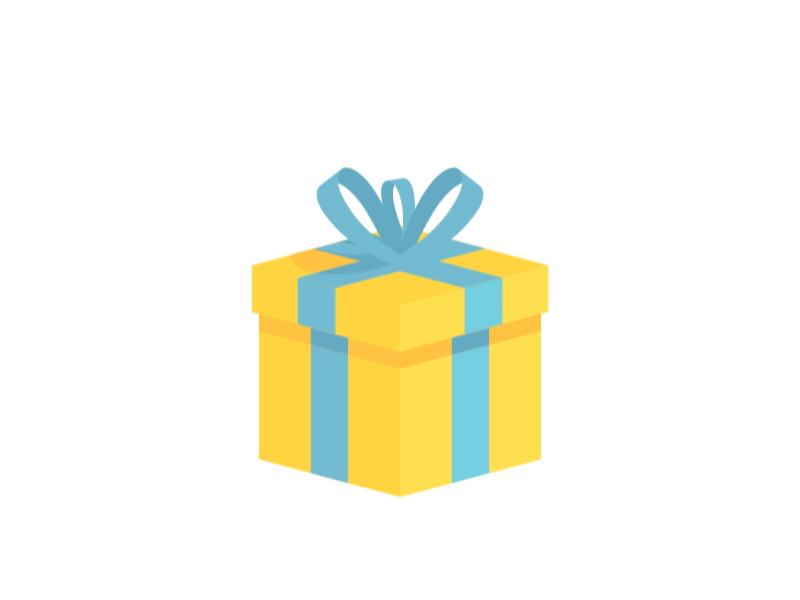 Câu 1: Sống trong bể ngọc kim cương,
Không bằng sống giữa tình … bạn bè.
You are given 3 candies
Tình thương
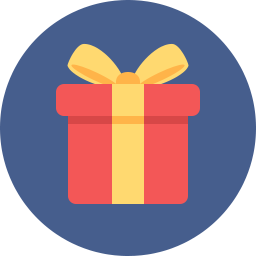 GO HOME
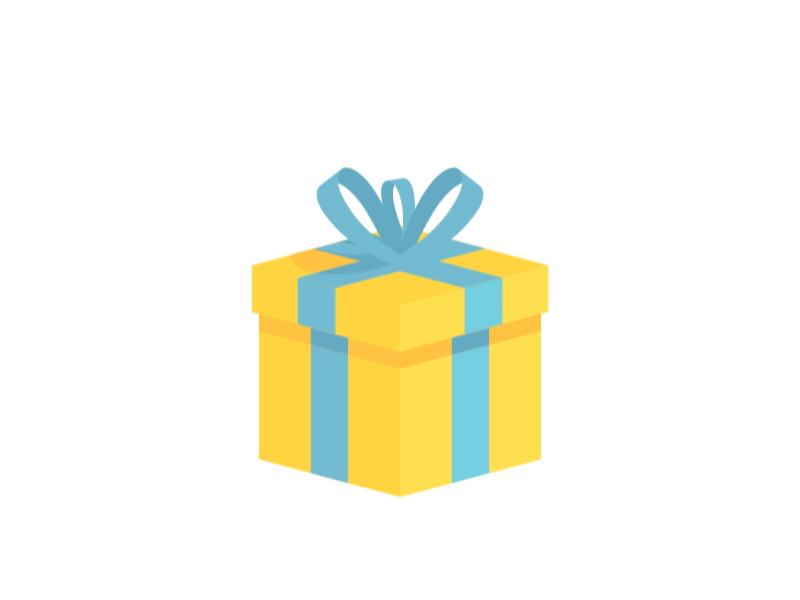 Câu 2: Ở chọn nơi, chơi ...
You are given 1 candies
Chọn bạn
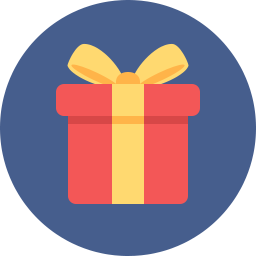 GO HOME
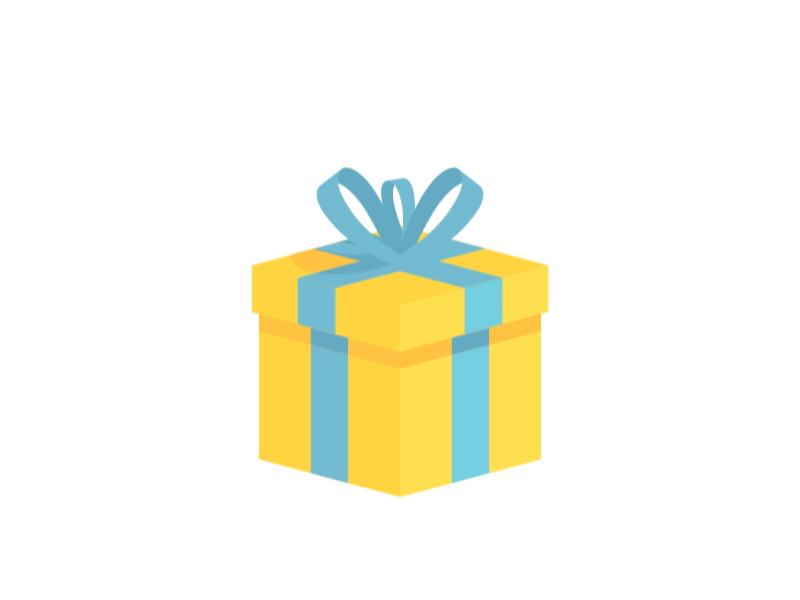 Câu 3: Đã là bạn thì mãi mãi là bạn,
Đừng như … lúc cạn lúc đầy.
You are given 5 candies
sông
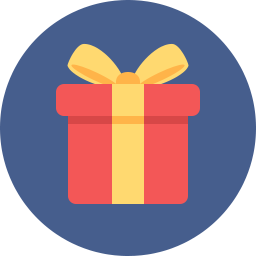 GO HOME
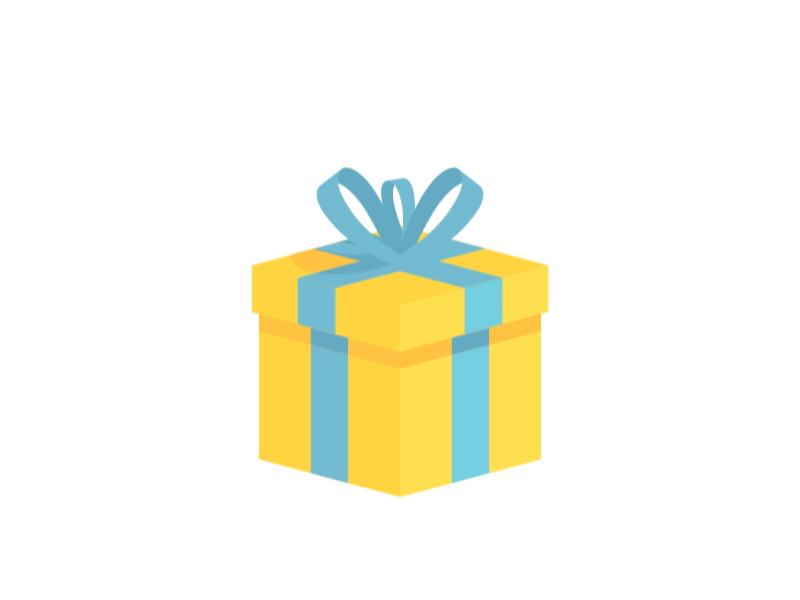 Câu 4: Gần mực thì đen, gần đèn thì …
You are given 8 candies
Rạng
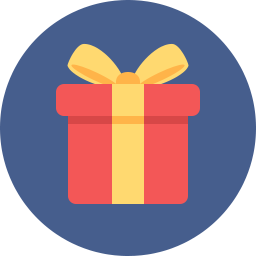 GO HOME
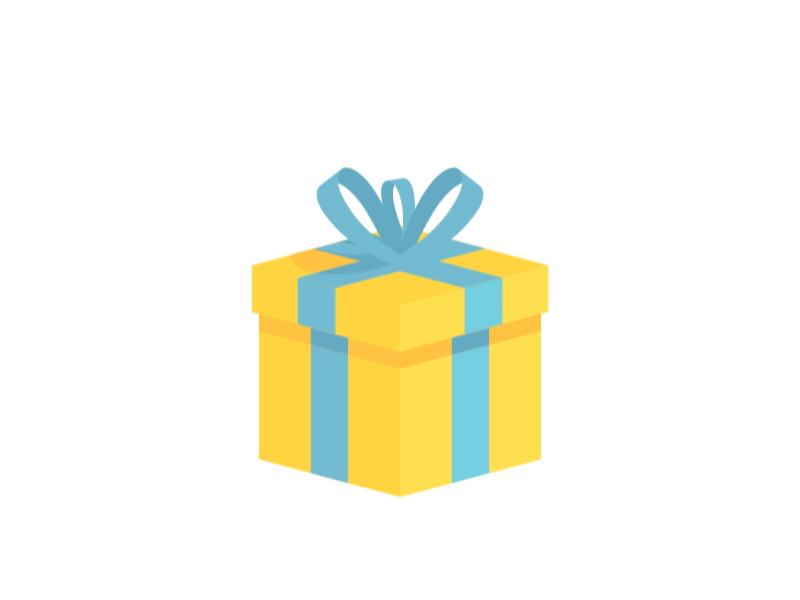 Câu 5: Học thầy không tày …
You are given 10 candies
Học bạn
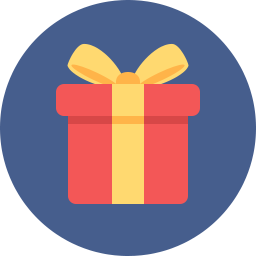 GO HOME
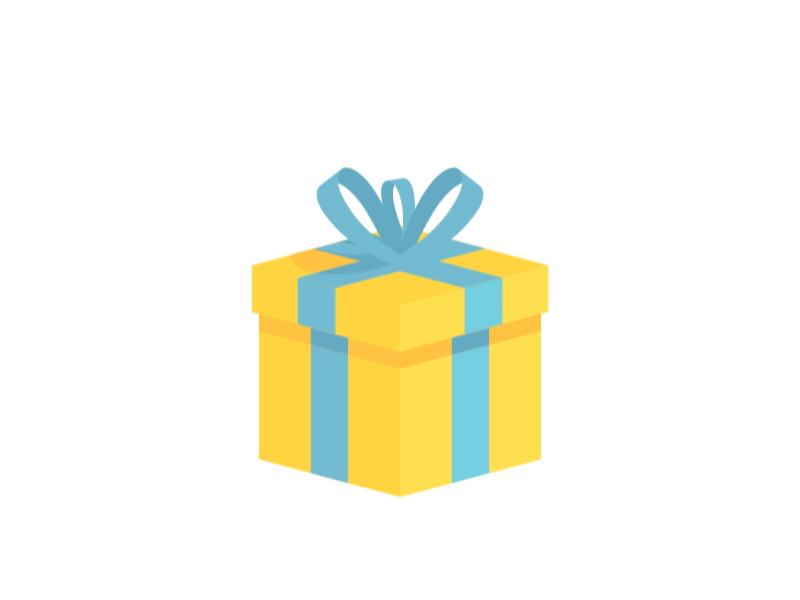 Câu 6: Một con ngựa đau cả tàu …
You are given 2 candies
Bỏ cỏ
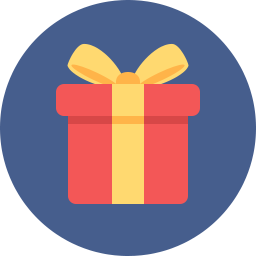 GO HOME
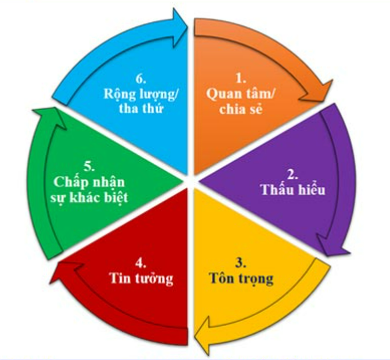 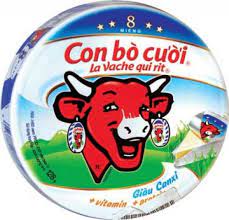 GO HOME
Hoạt động khởi động
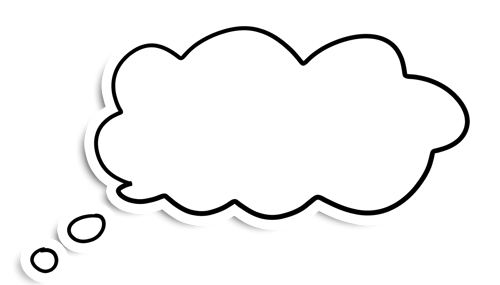 Những từ khóa trong chiếc bánh phô mai giúp em liên tưởng đến điều gì?
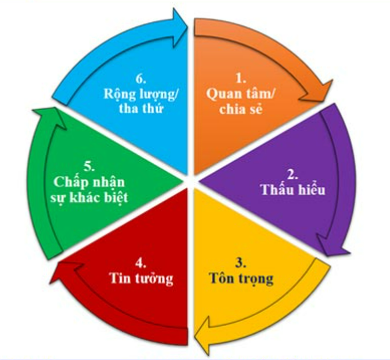 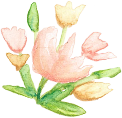 02
Hình thành kiến thức
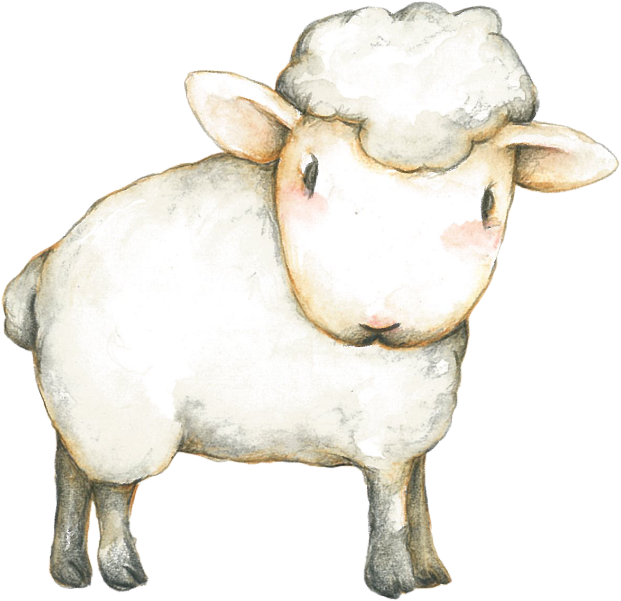 I.
Trải nghiệm cùng văn bản
1. Đọc
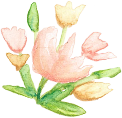 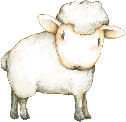 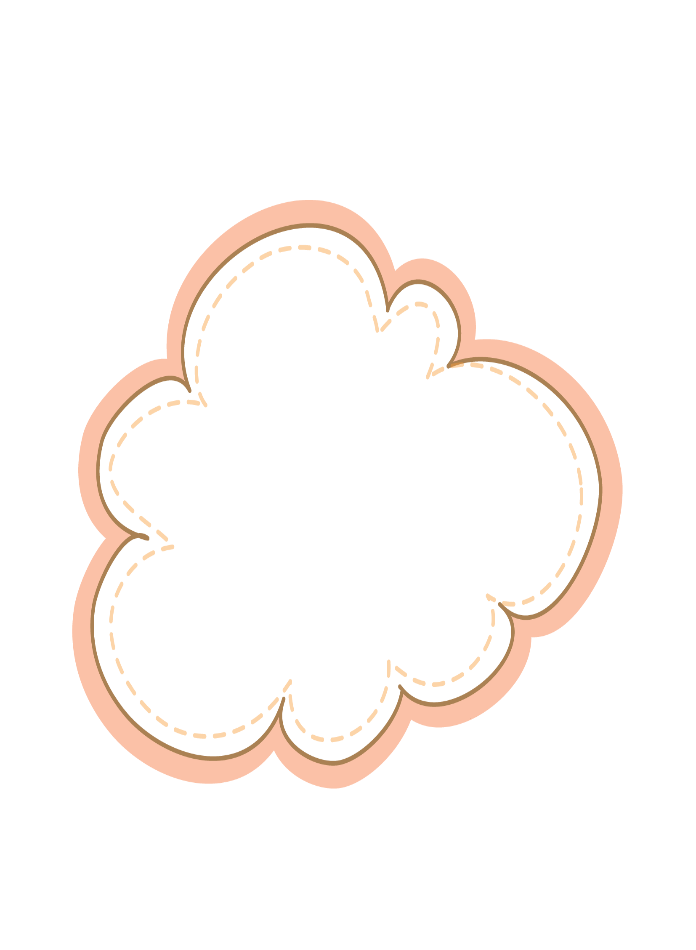 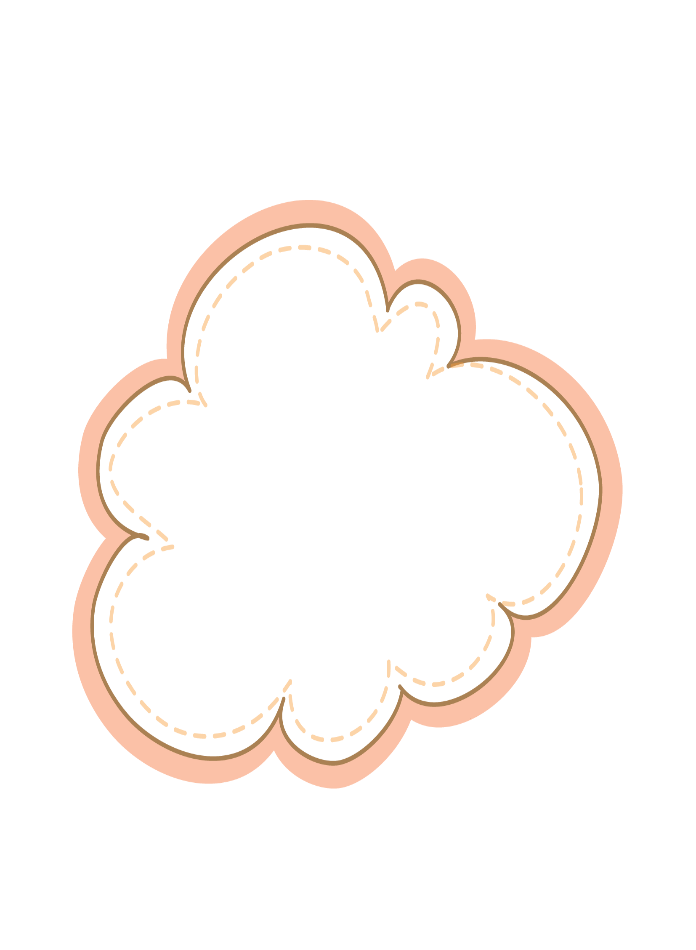 02
Lưu ý dừng đọc đúng thời điểm để trả lời các câu hỏi trong hộp chỉ dẫn
01
Hs lần lượt đọc từng truyện
2. Chú thích
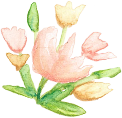 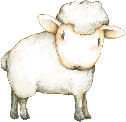 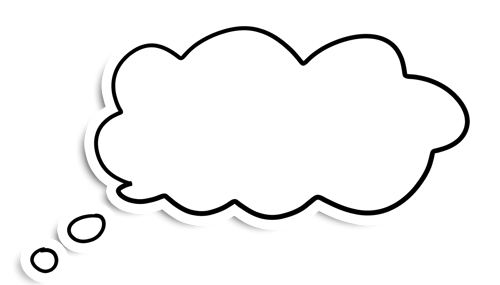 - Chó sói
- Chiên con
- Đương
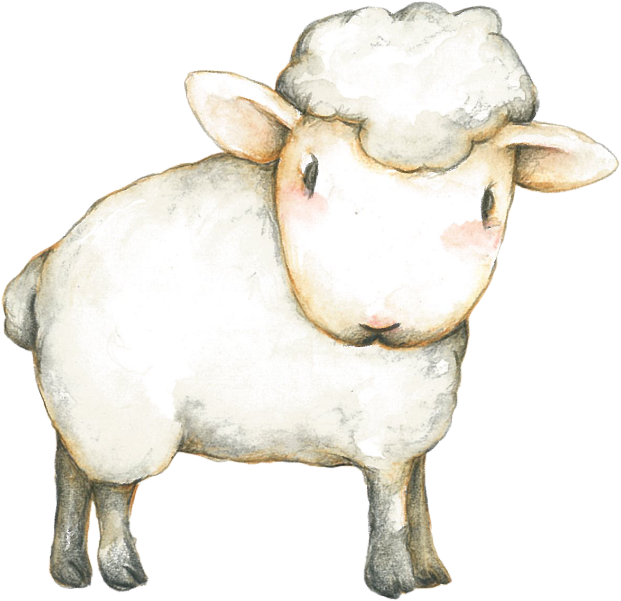 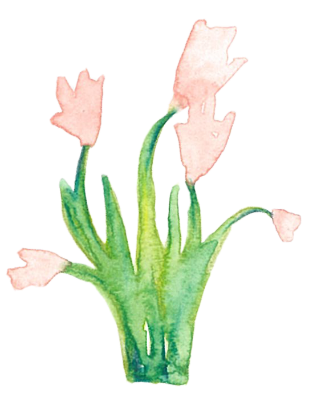 II.
Suy ngẫm và phản hồi
1. Tìm hiểu không gian, thời gian
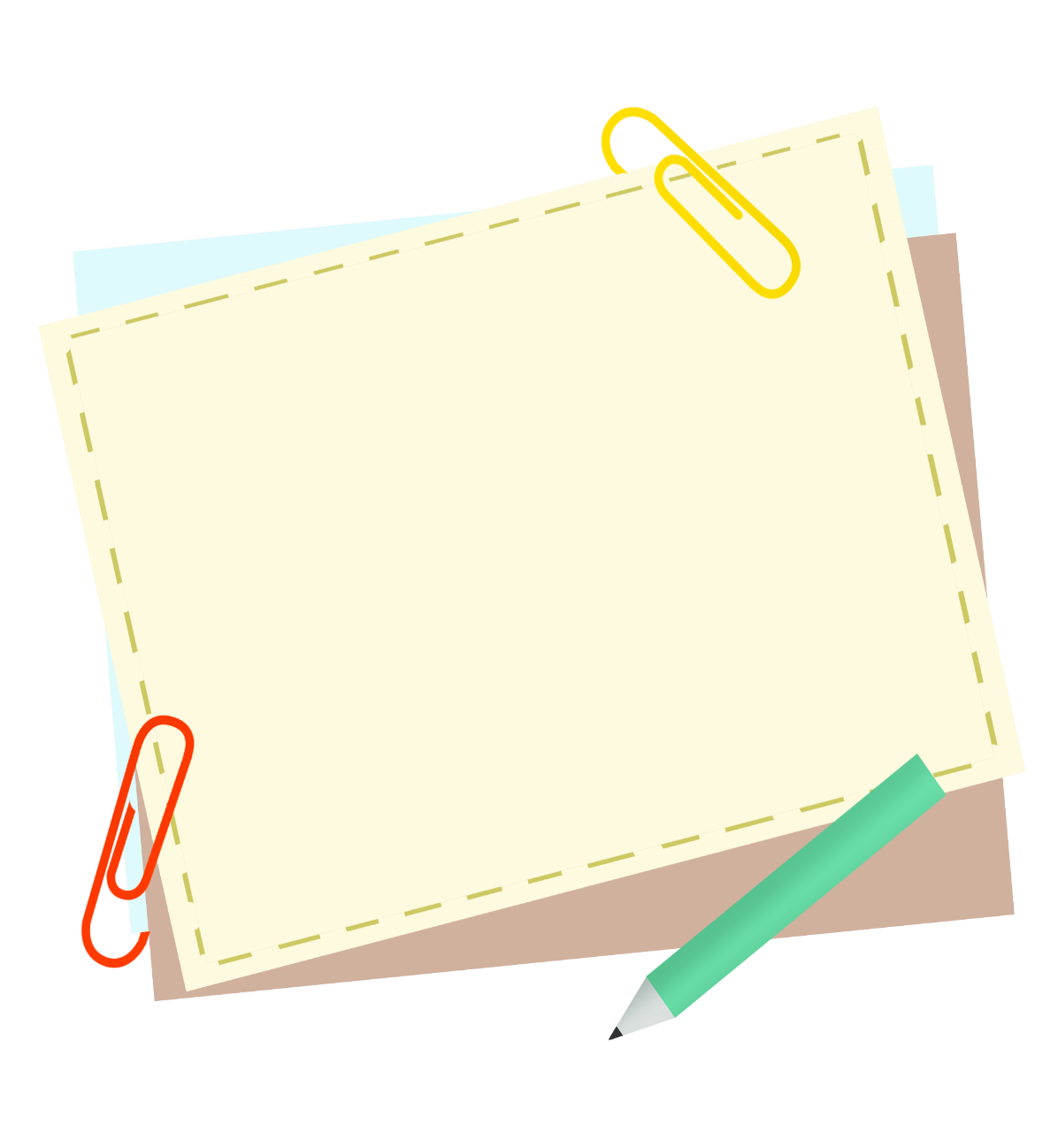 Hs làm việc nhóm đôi hoàn thành PHT số 1
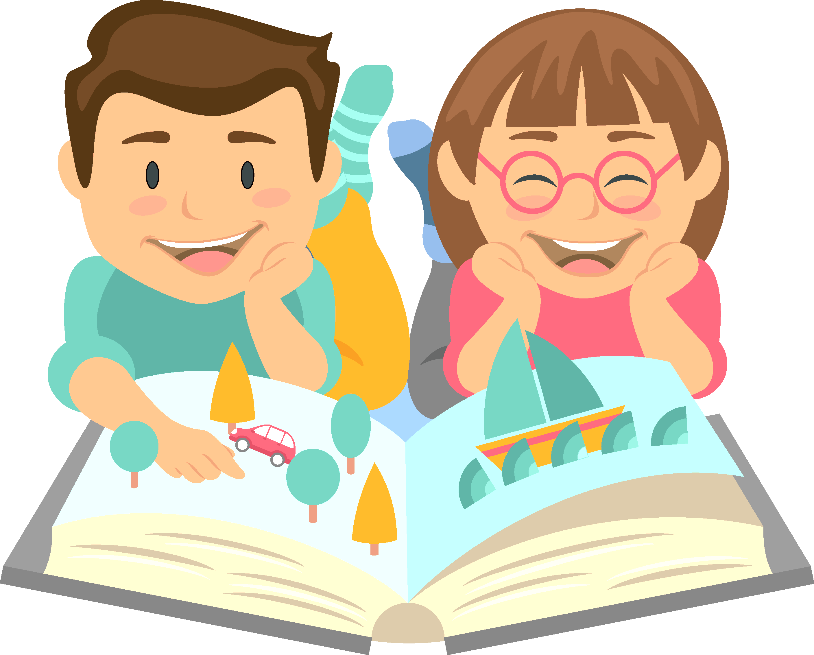 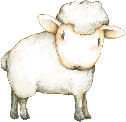 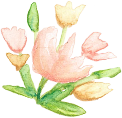 1. Tìm hiểu không gian, thời gian
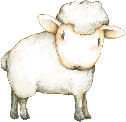 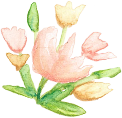 1. Tìm hiểu không gian, thời gian
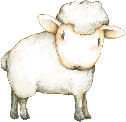 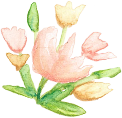 2. Tình huống truyện
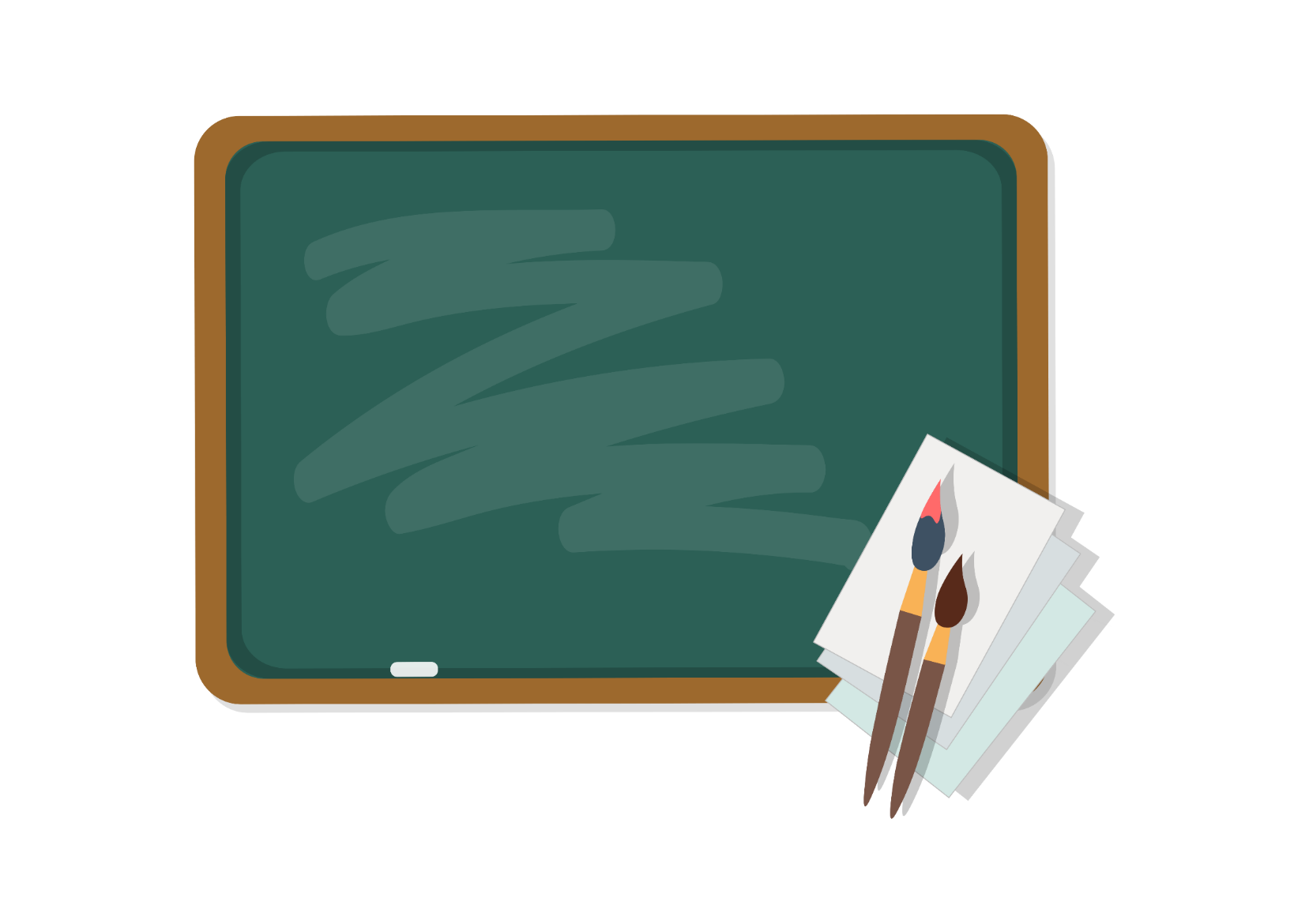 HS làm việc cá nhân hoàn thành PHT số 2
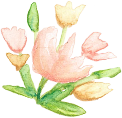 PHT số 2
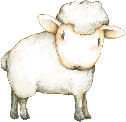 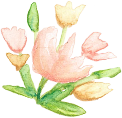 PHT số 2
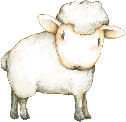 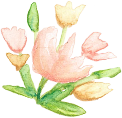 Chó sói và chiên con
........
........
02
04
05
01
03
........
........
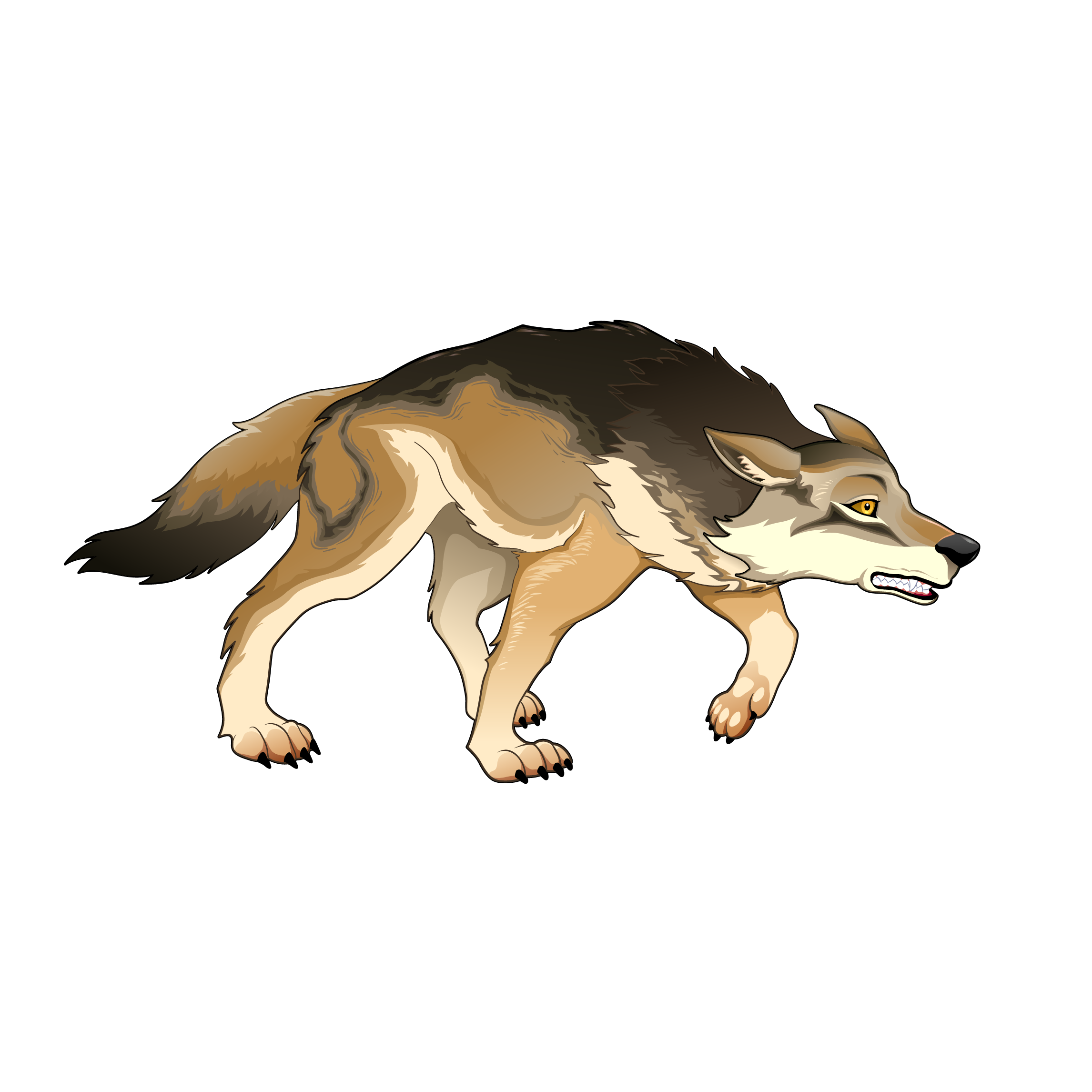 ........
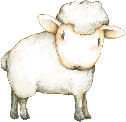 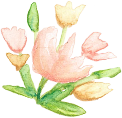 Chó sói và chiên con
Sói kết tội chiên nói xấu sói năm ngoái; câu trả lời của chiên cho thấy lời kết tội của sói là vu khống, bịa đặt.
Chiên con đang uống nước suối thì bất ngờ chó sói xuất hiện, kiếm cớ hạch sách để ăn thịt chiên.
“Chẳng cầu đôi co”, sói tóm cổ chiên lôi vào rừng ăn thịt.
04
02
05
03
Sói kết tội anh trai chiên đã nói xấu sói; câu trả lời của chiên cho thấy lời kết tội của sói là quàng xiên, bịa đặt và sau đó sói càng kết tội chiên, mức độ quàng xiên, bịa đặt càng tăng.
01
Sói kết tội chiên làm đục nước; câu trả lời của chiên cho thấy lời kết tội của sói là vô lí.
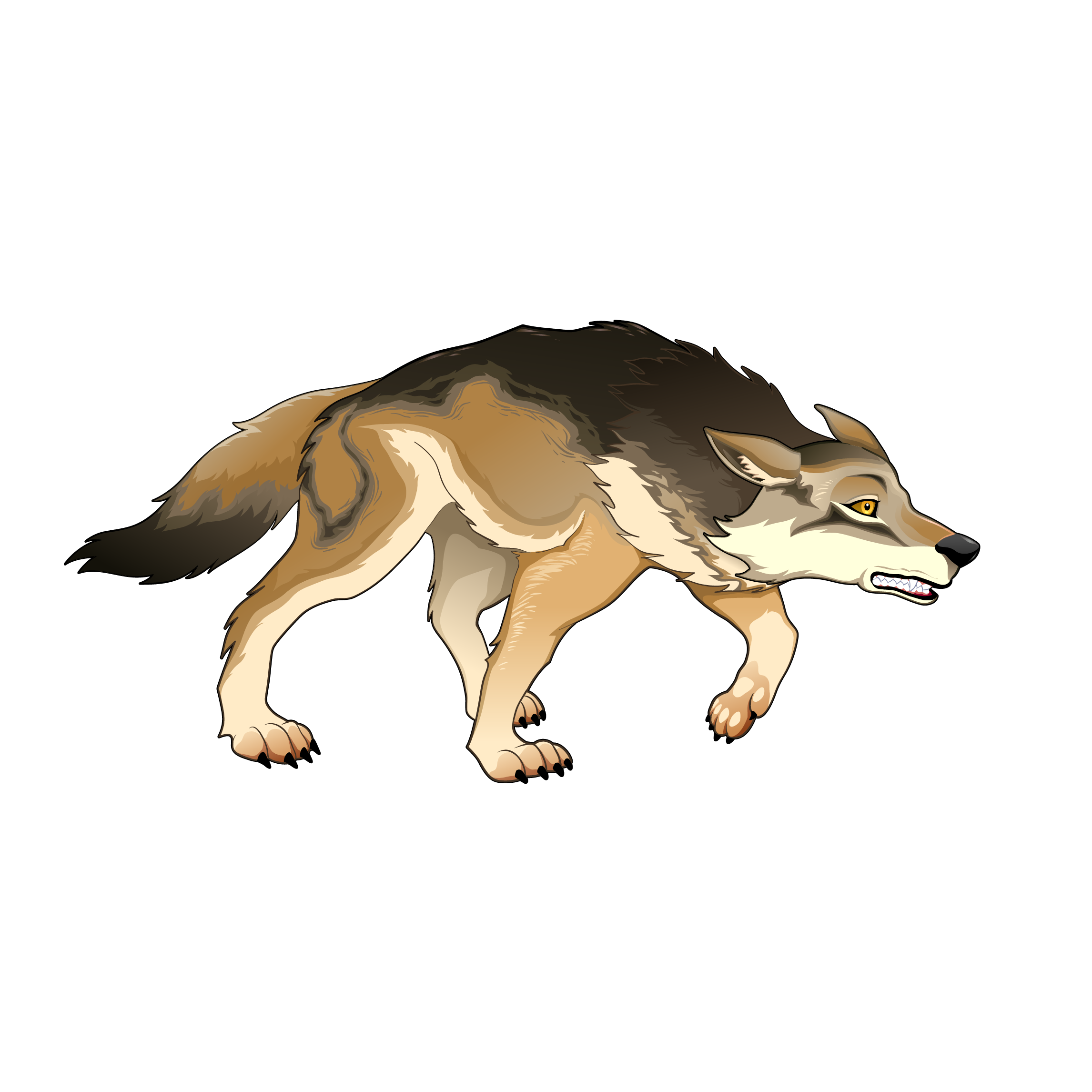 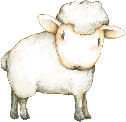 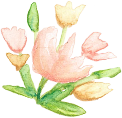 4. Nhân vật
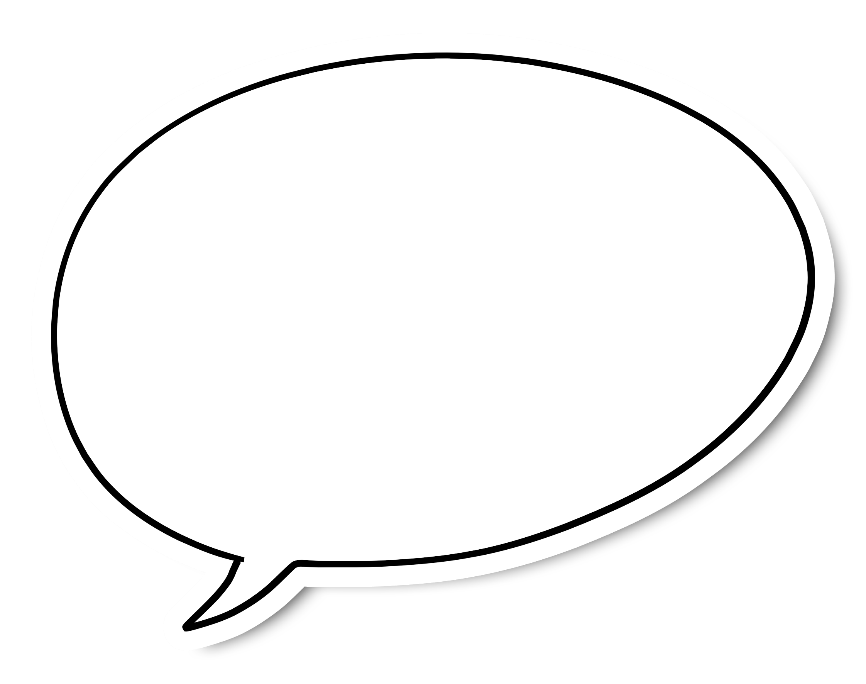 HS hoàn thành PHT số 3, 4
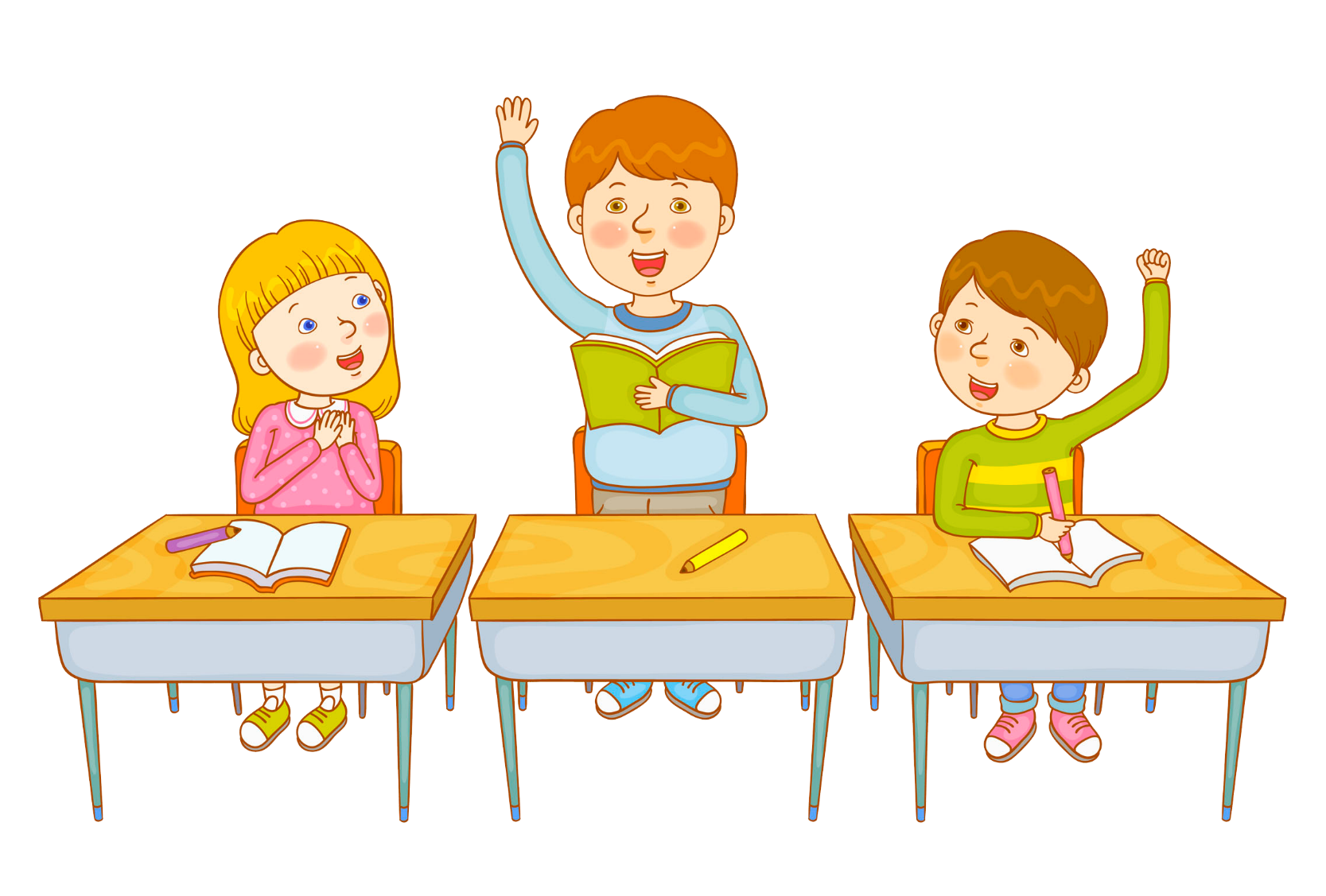 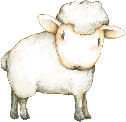 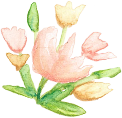 4. Nhân vật
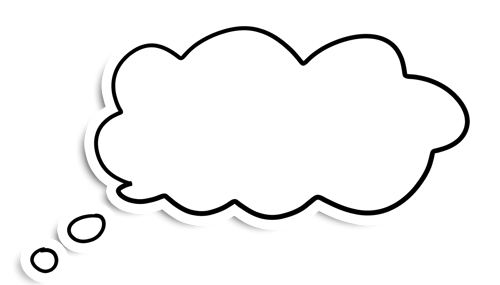 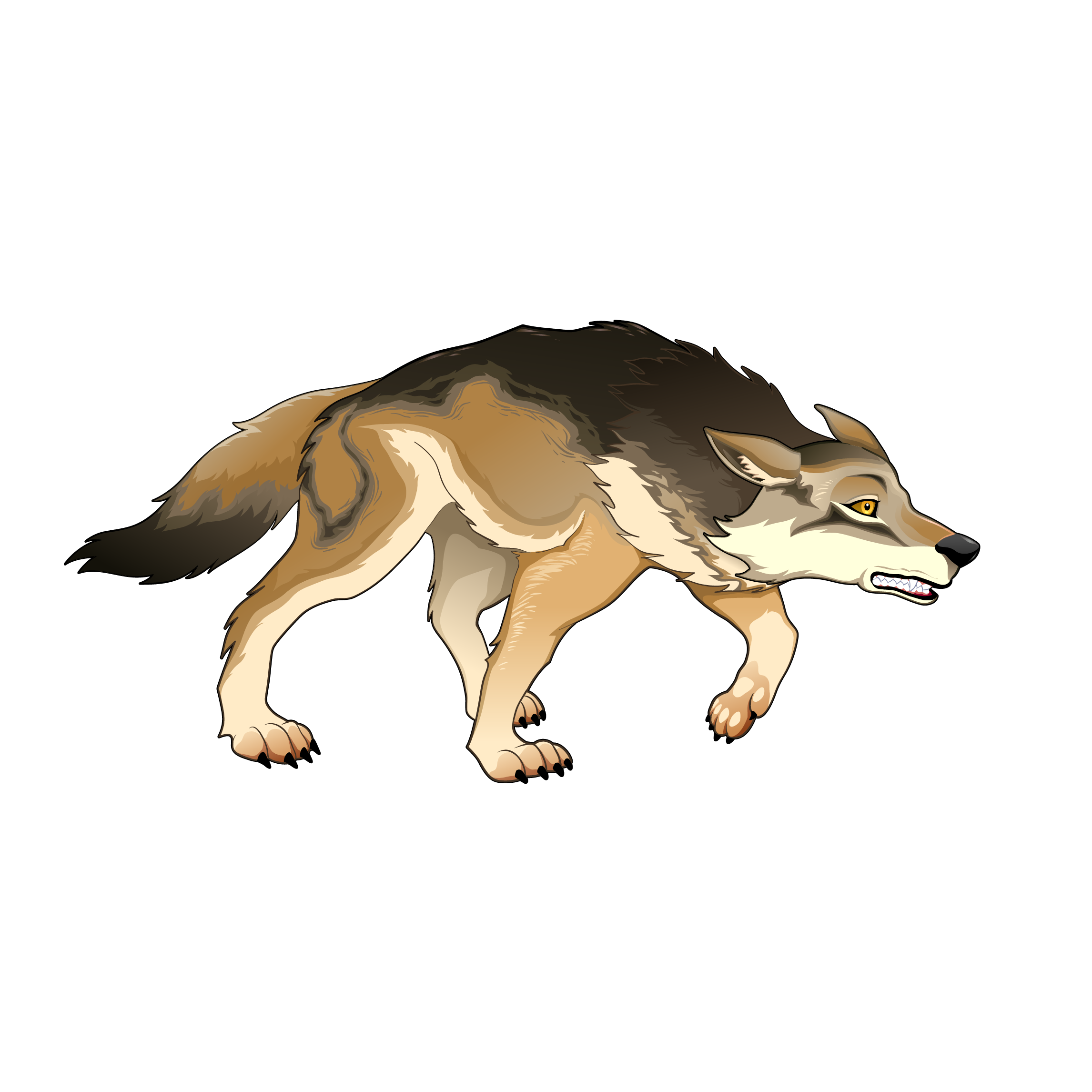 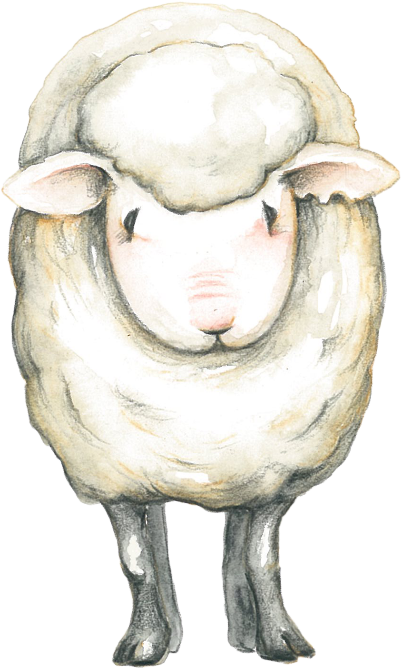 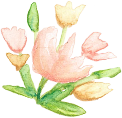 4. Nhân vật
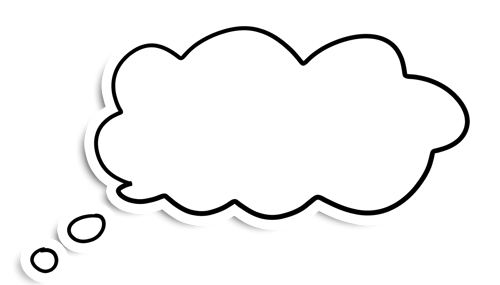 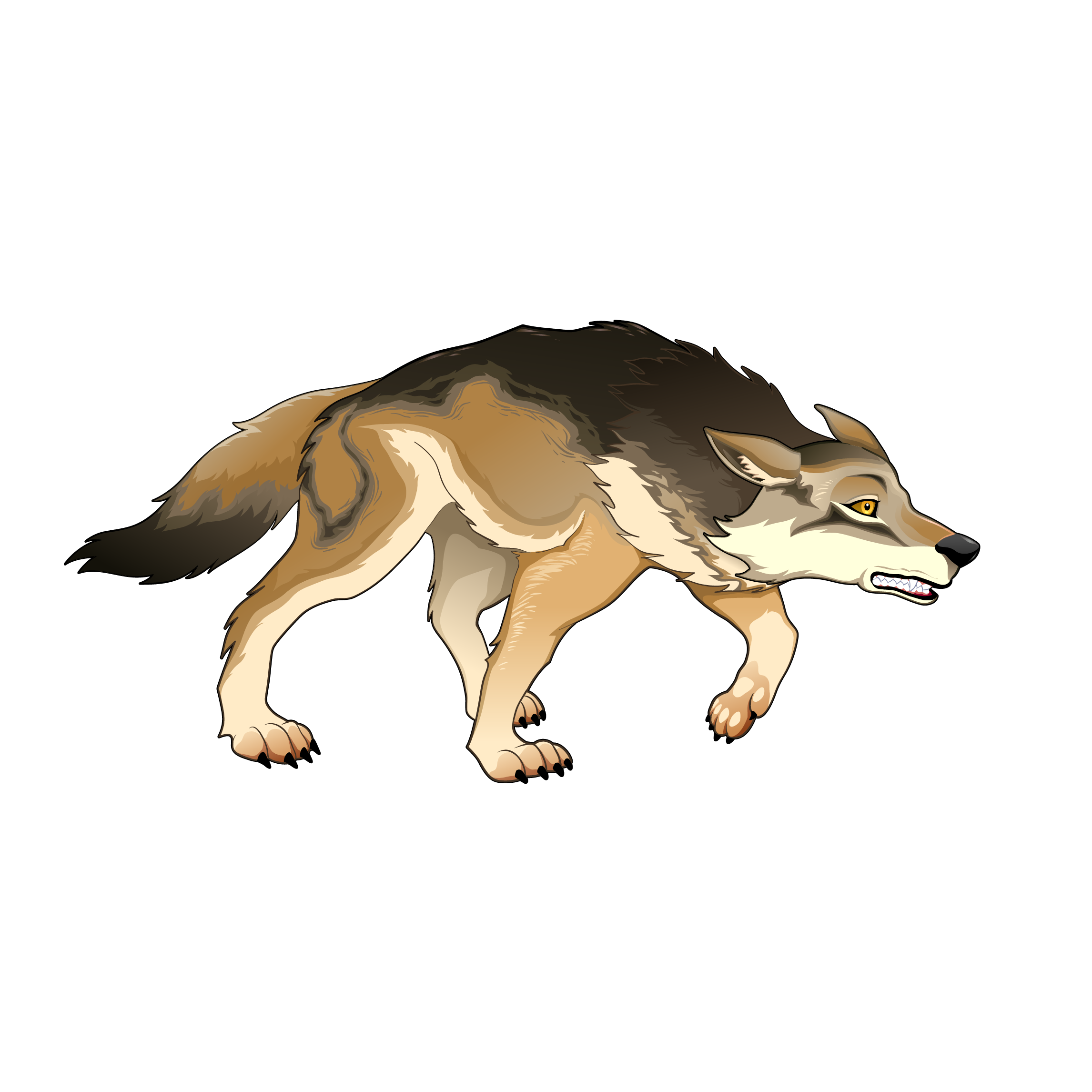 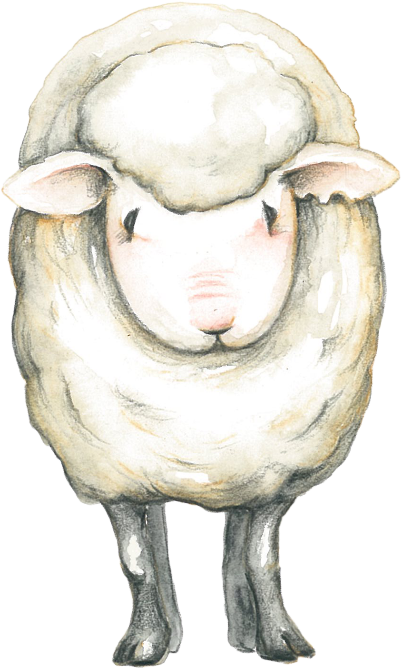 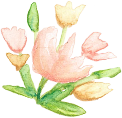 4. Nhân vật
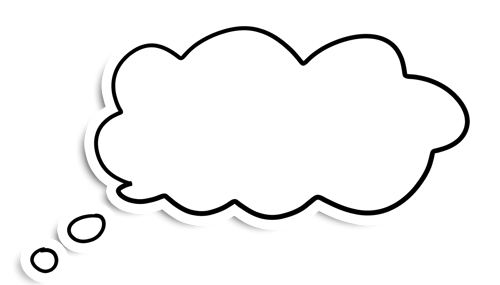 Chó sói là hiện thân cho kẻ mạnh, kẻ bạo tàn, để thỏa mãn nhu cầu của mình, sói sẵn sàng bịa đặt, vu khống, bắt nạt kẻ yếu
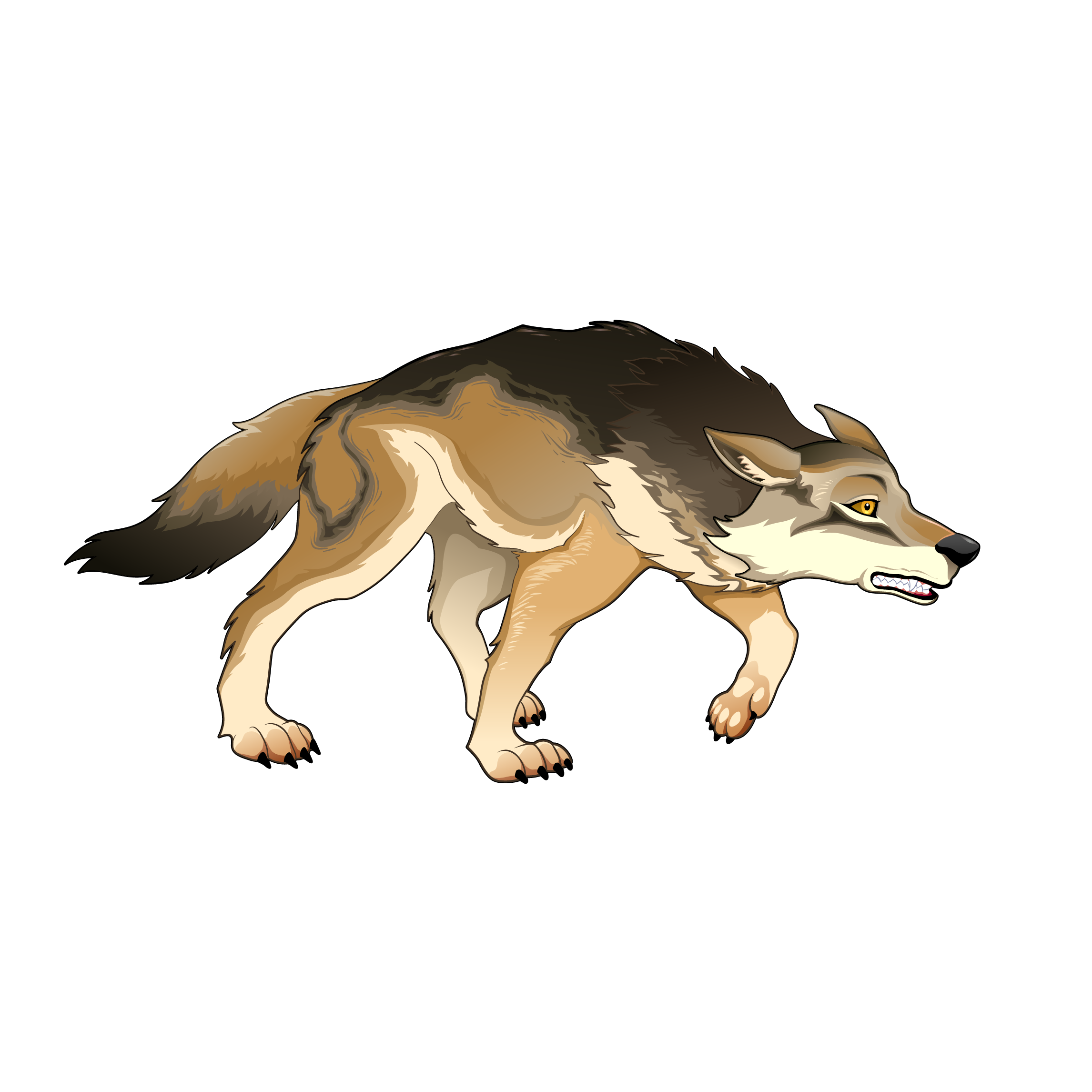 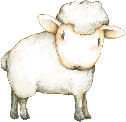 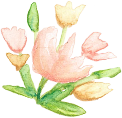 4. Nhân vật
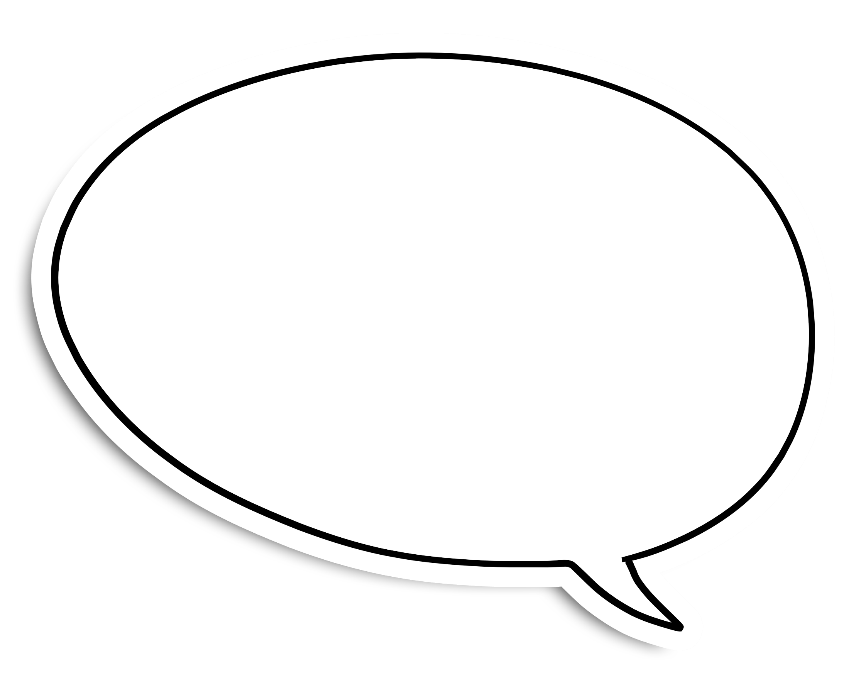 Chiên hiện thân cho sự vô tội, sự thật, lẽ phải nhưng là kẻ yếu, bị kẻ mạnh ức hiếp, vùi dập, hãm hại
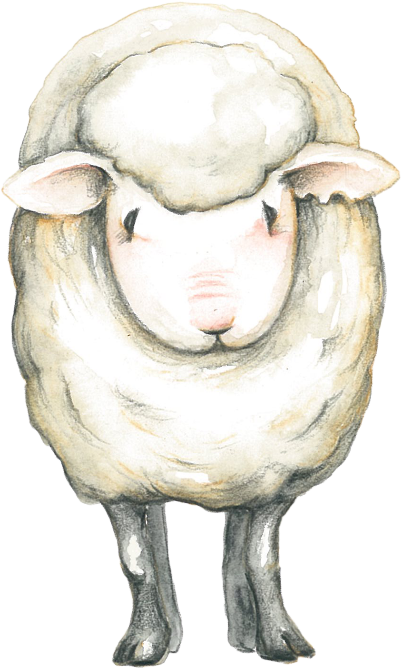 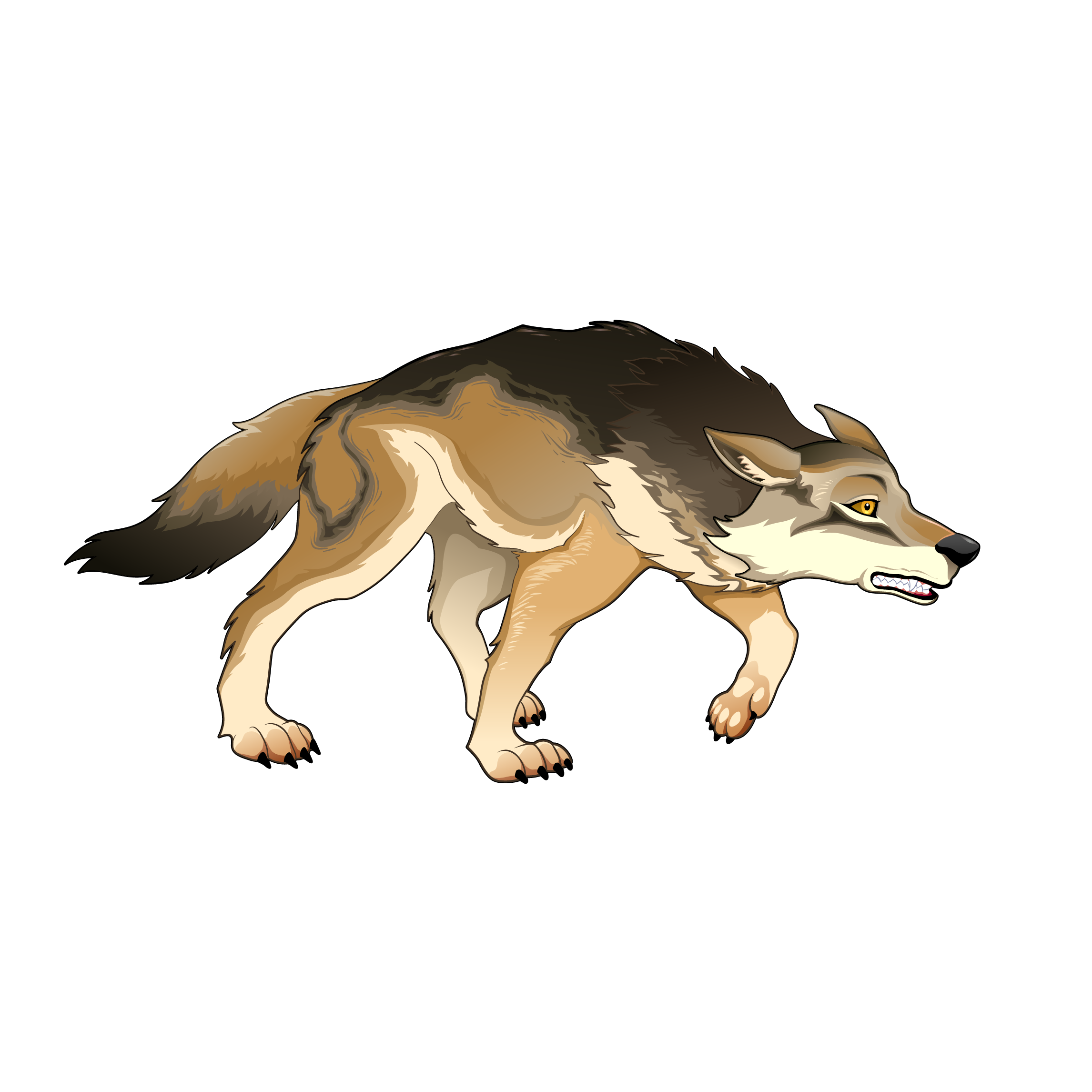 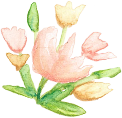 5. Đề tài và bài học
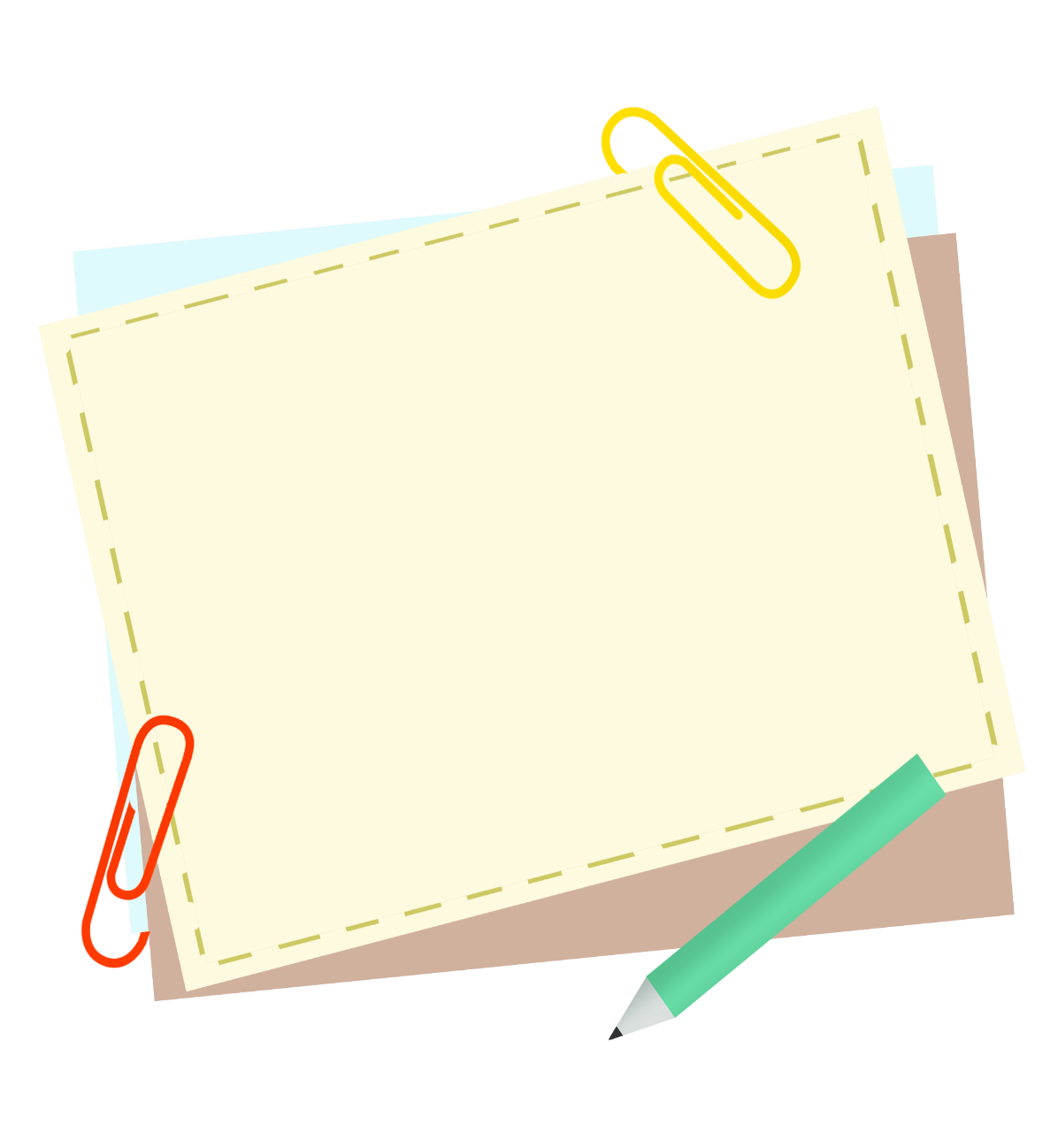 Xác định đề tài và nêu bài học mà em rút ra từ mỗi truyện?
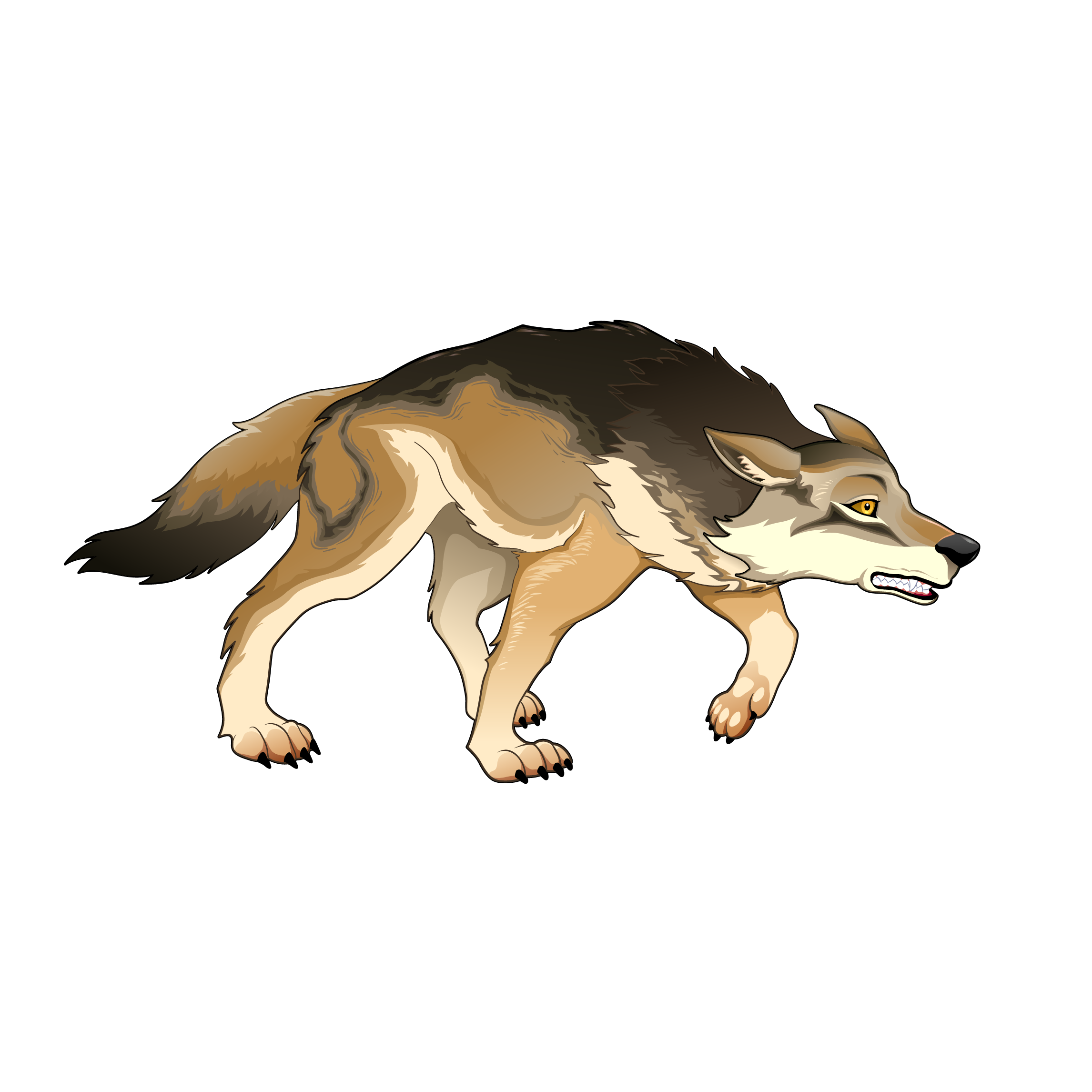 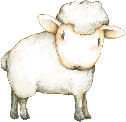 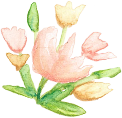 Hai người bạn đồng hành và con gấu
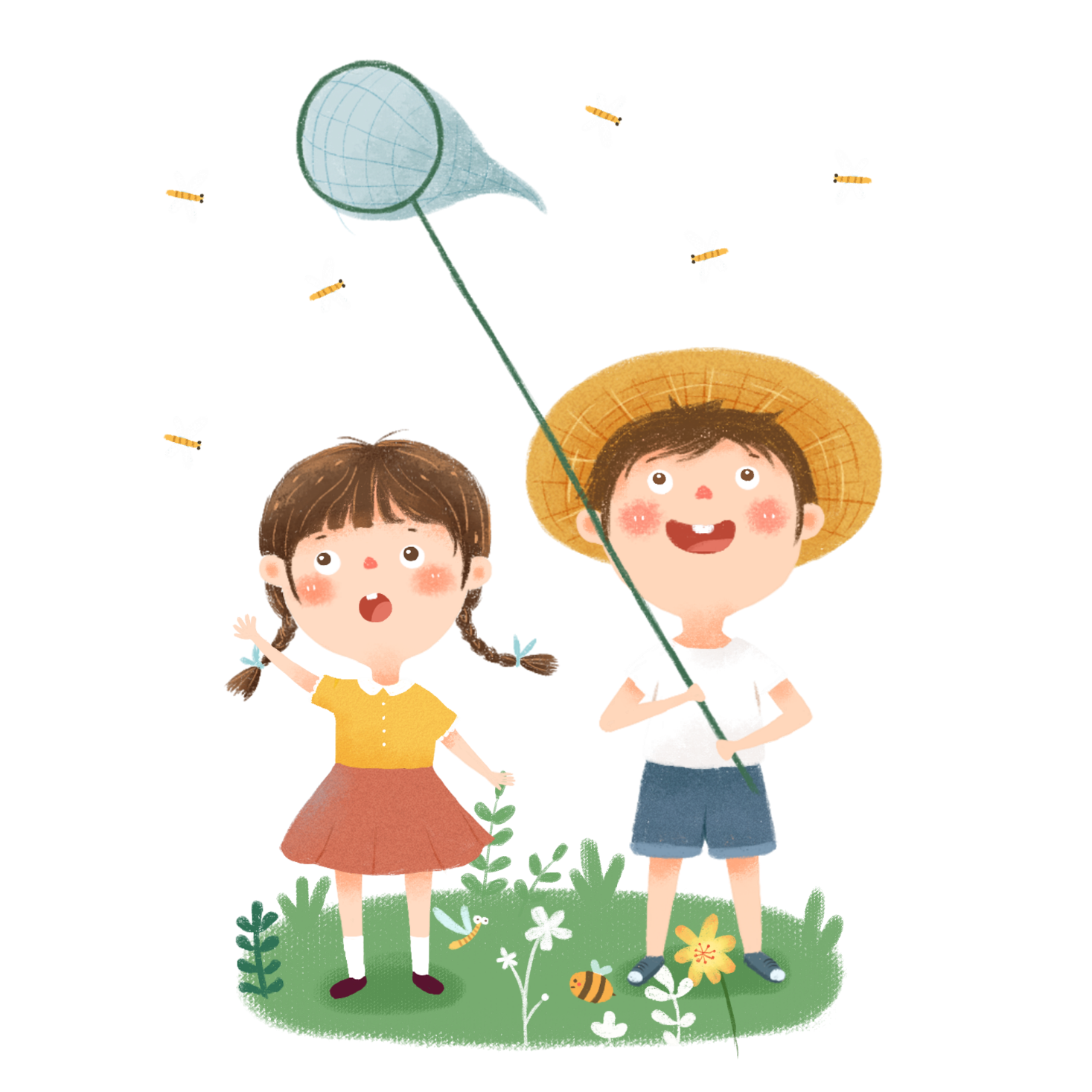 Đề tài
Tình bạn và tình người
Bài học
Đừng bao giờ đặt niềm tin vào những kẻ bỏ mặc bạn bè trong cơn hoạn nạn.
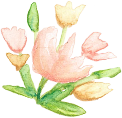 Chó sói và chiên con
Đề tài
Kẻ mạnh và chân lý
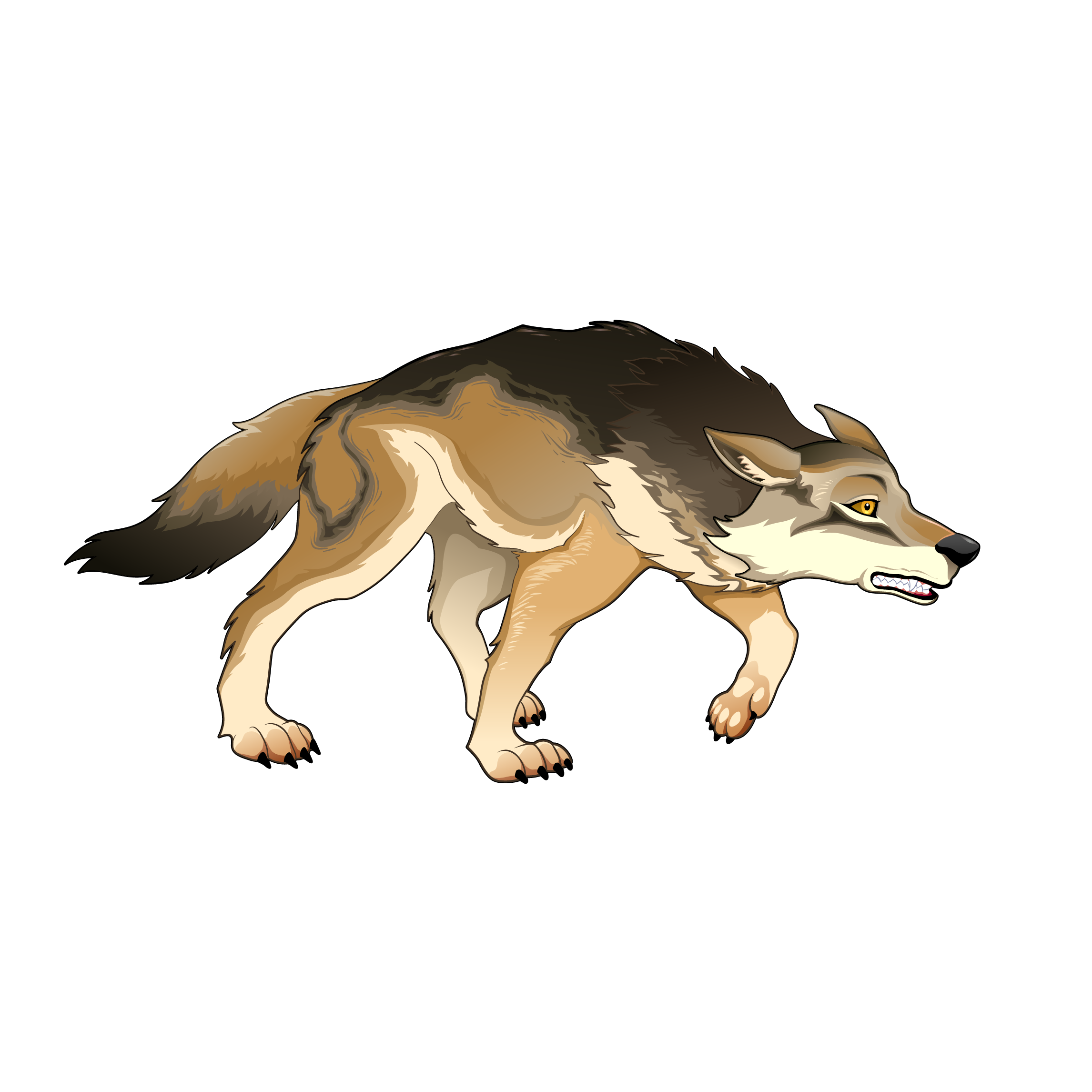 Bài học
Kẻ mạnh thường chà đạp chân lí, đạo lí một cách tàn bạo, bất công
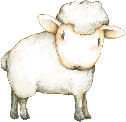 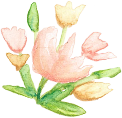 III.
Tổng kết
Tổng kết
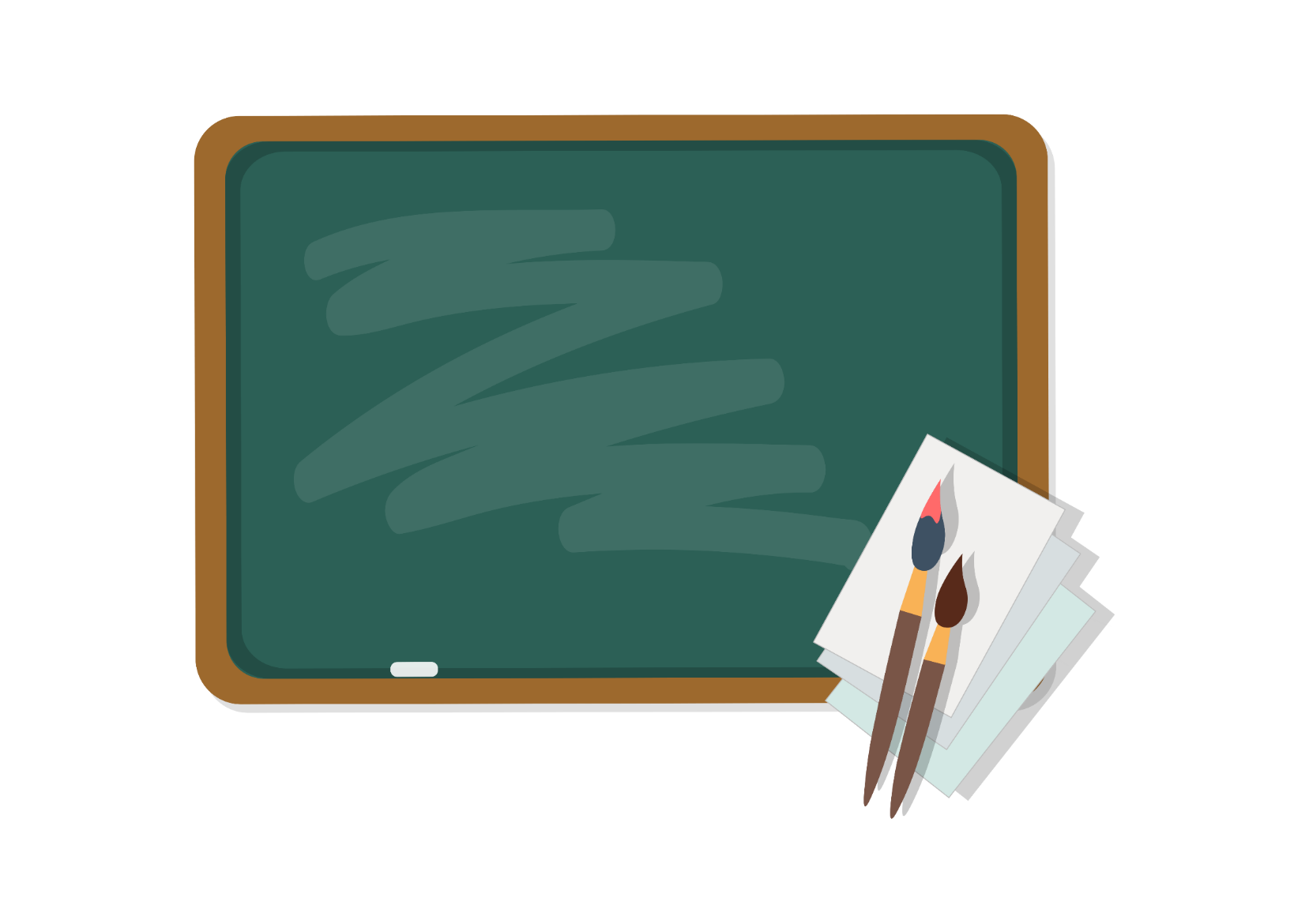 Em hãy khái quát nội dung và nghệ thuật văn bản.
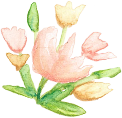 Hai người bạn đồng hành và con gấu
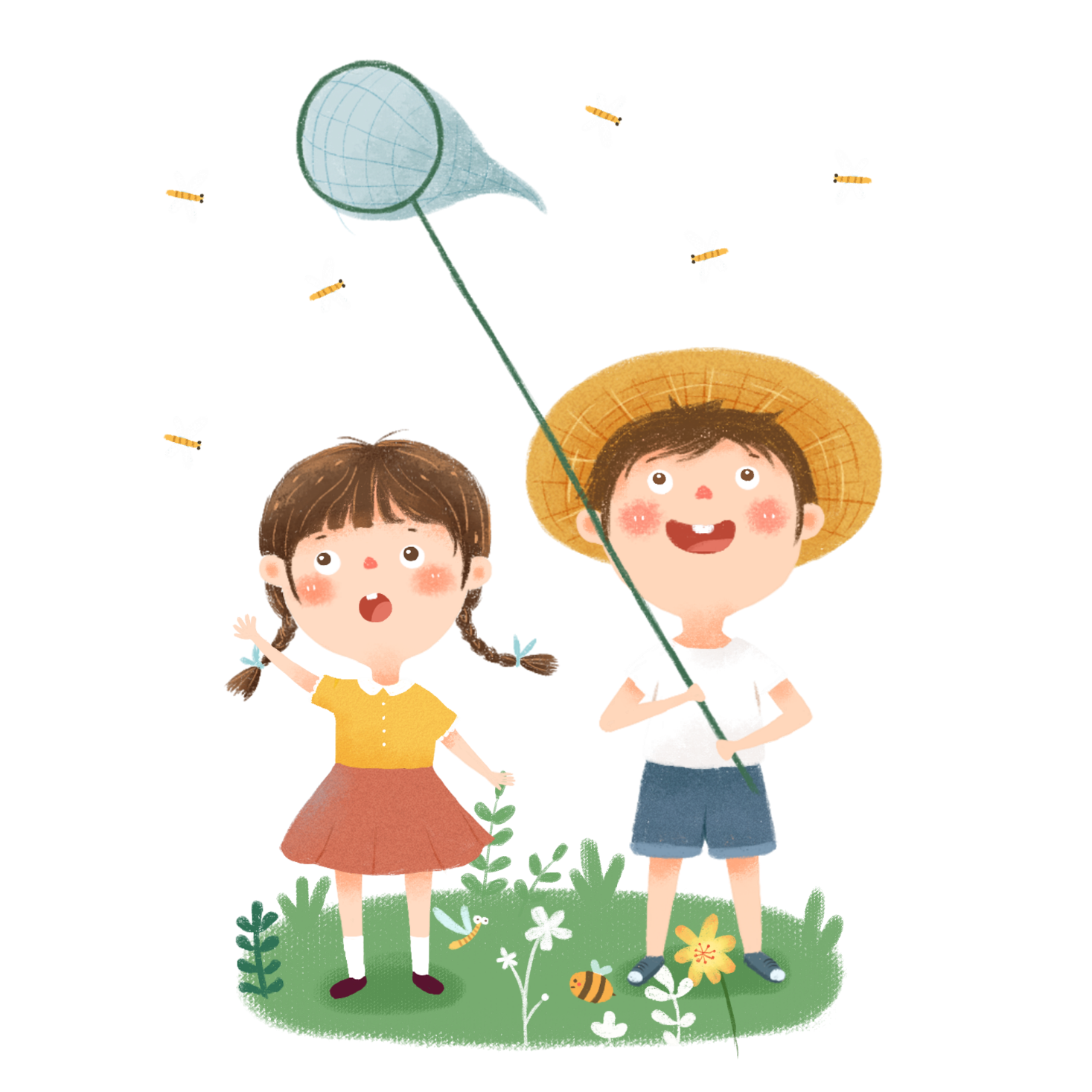 01
Phê phán những người bỏ mặc bạ bè trong hoàn cảnh khó khăn nguy hiểm
02
Đề cao sự thông minh và mưu trí của con người
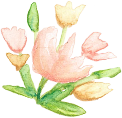 Chó sói và chiên con
Hình ảnh con sói tượng trưng cho những kẻ xấu trong xã hội, ý mạnh hiếp yếu để thỏa mãn lợi ích cá nhân.
a
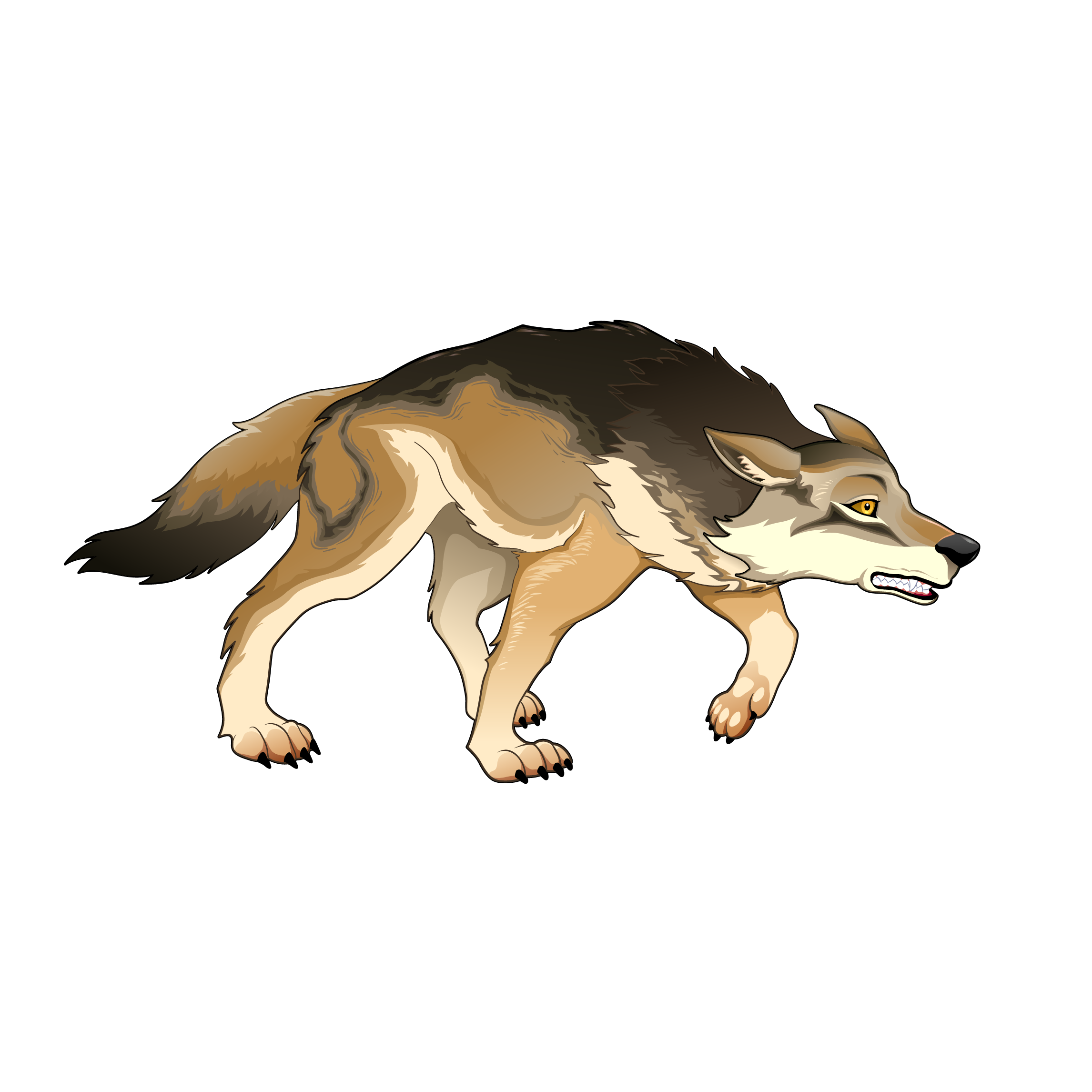 b
Thương cảm sâu sắc với chú chiên con nhút nhát, yếu đuối đã bị sói ăn thịt
Bài học đáng quý về thói xấu trong xã hội
c
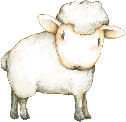 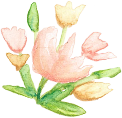 Nghệ thuật
1
2
3
4
Các yếu tố truyện li kì, hấp dẫn
Tình huống truyện độc đáo
Bố cục tác phẩm truyện mạch lạc
Sử dụng  ngôn ngữ sắc bén, có tính thuyết phục
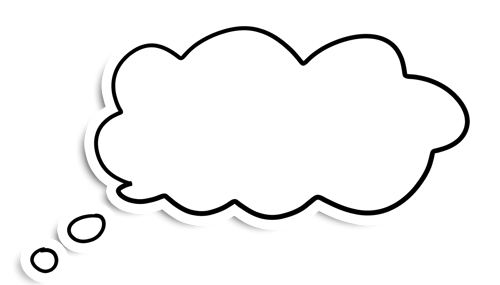 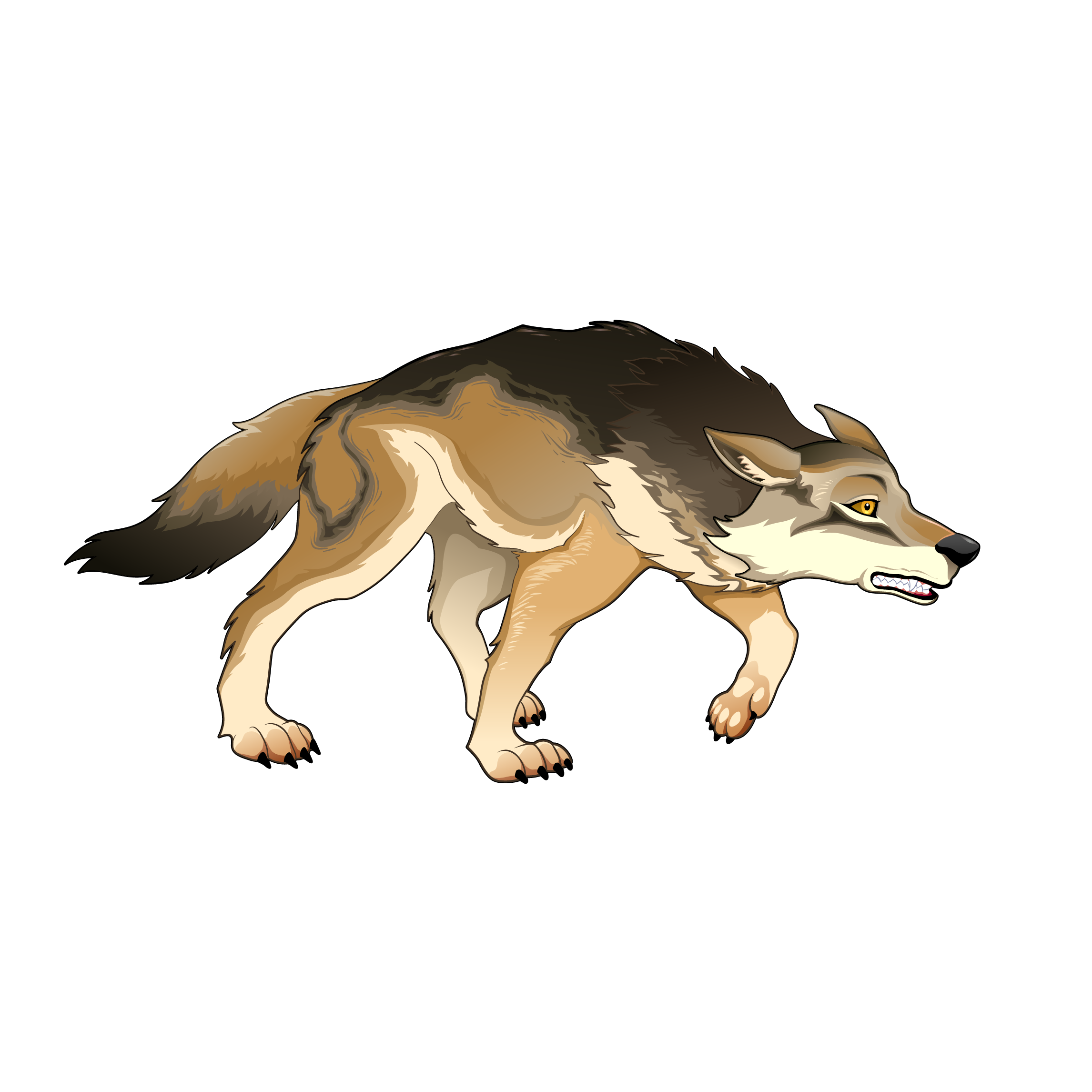 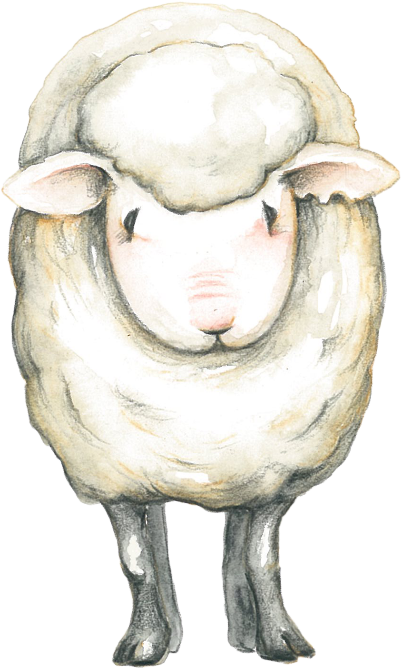 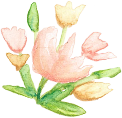 Tổng kết
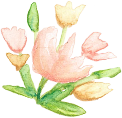 03
Hoạt động luyện tập
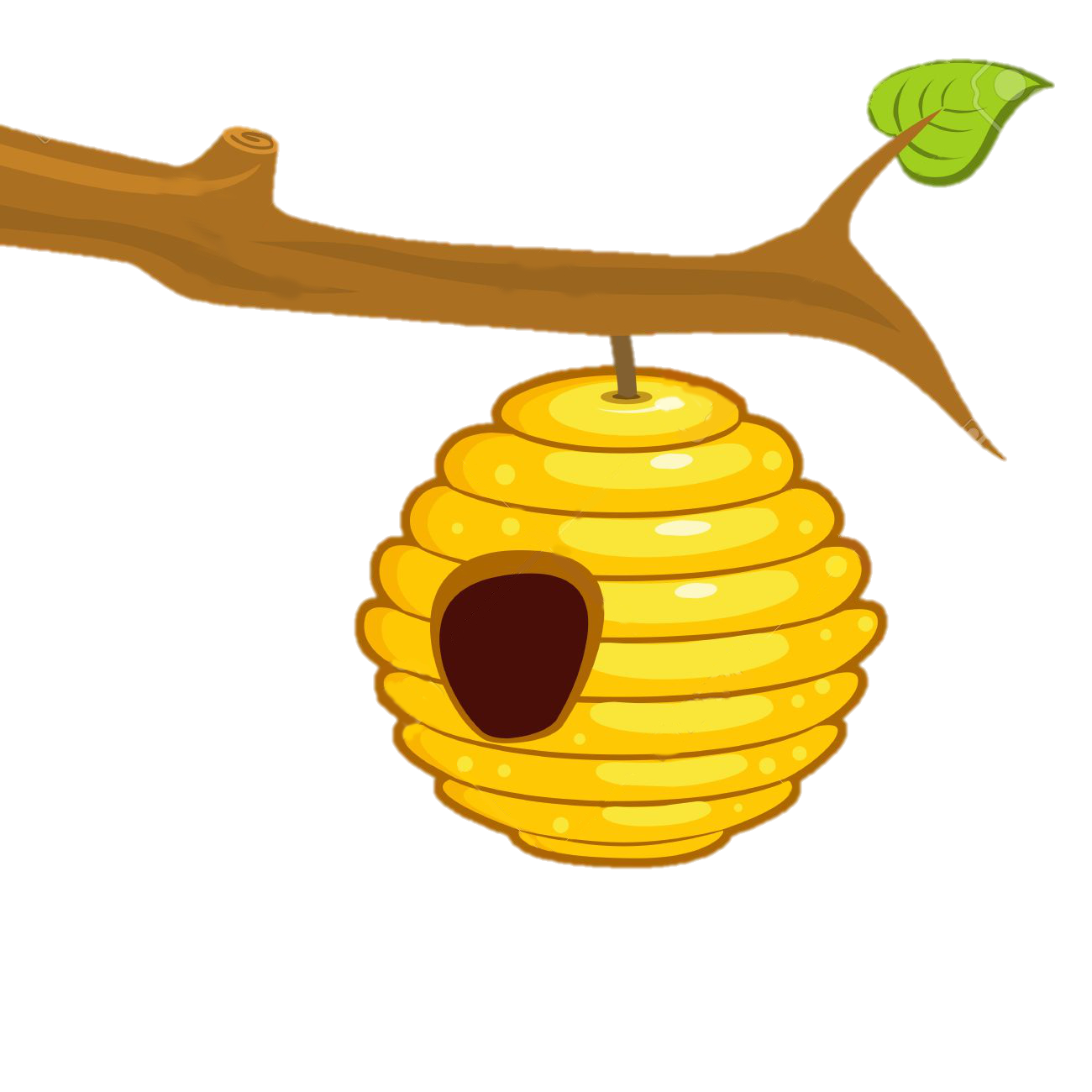 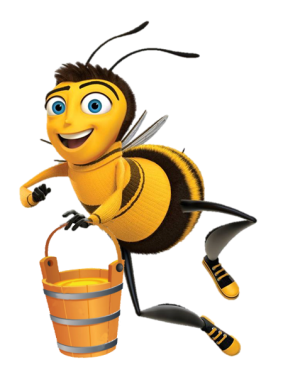 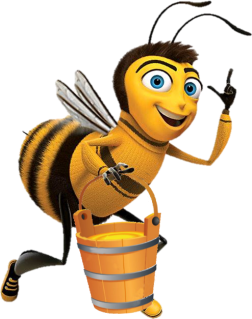 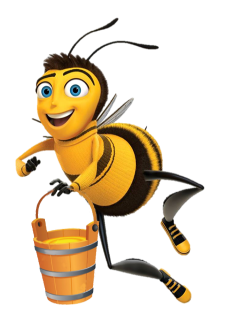 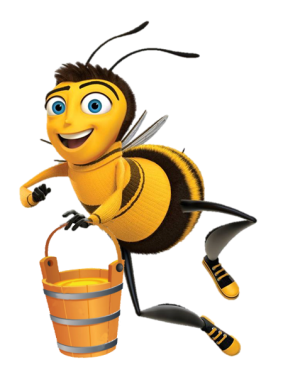 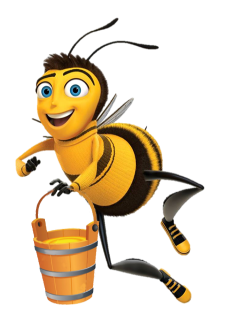 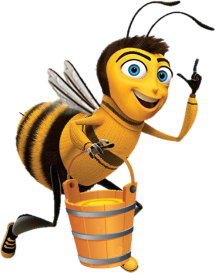 ONG VỀ TỔ
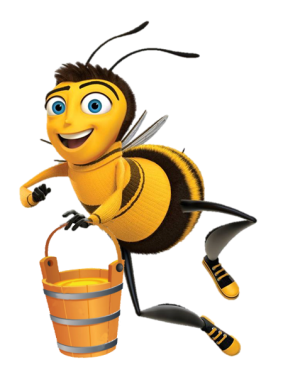 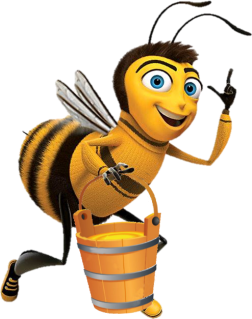 Chơi
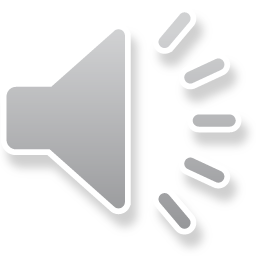 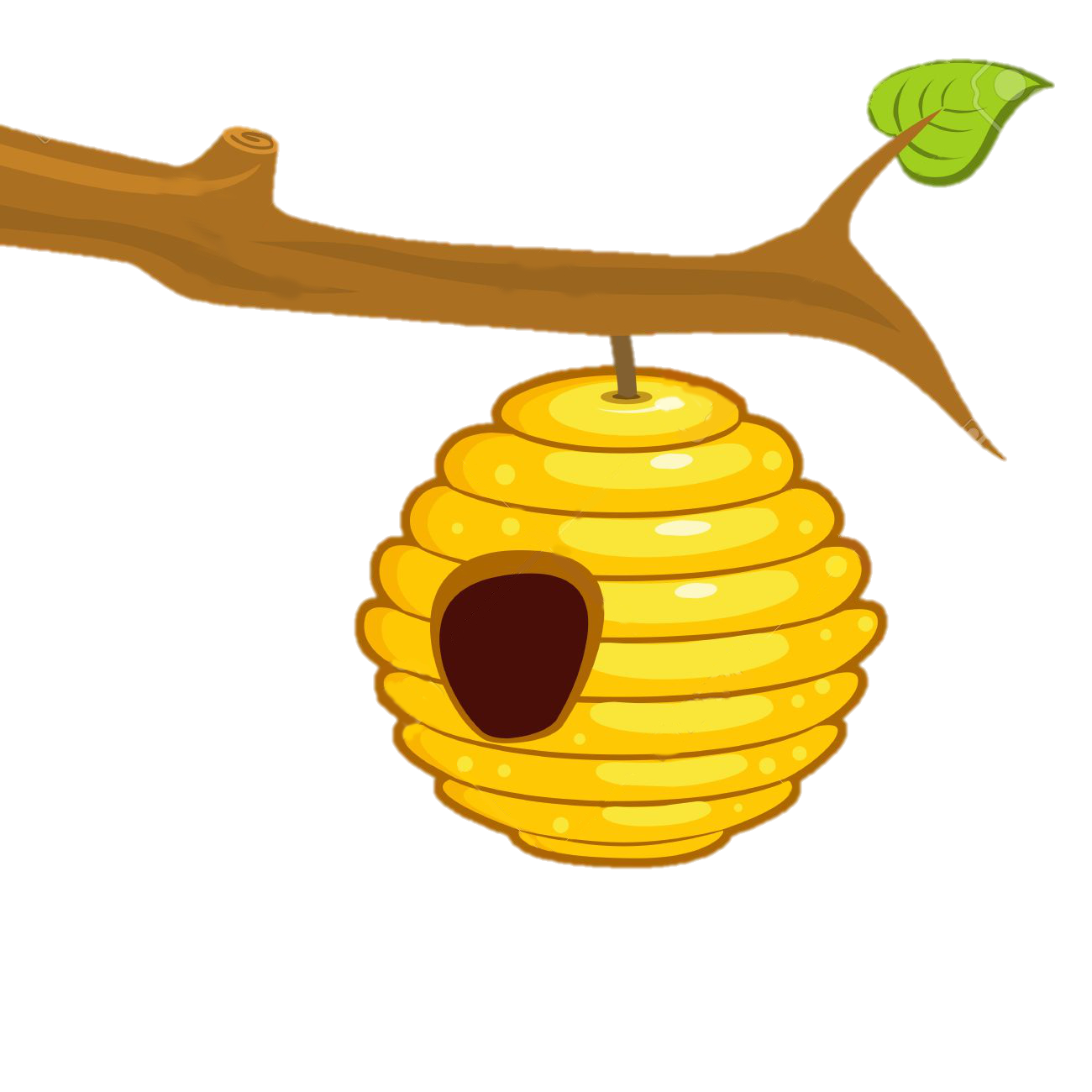 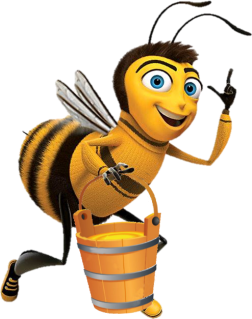 1
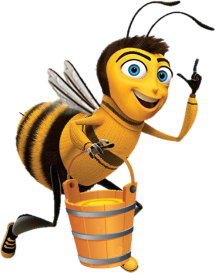 3
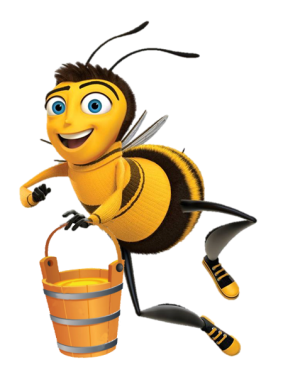 7
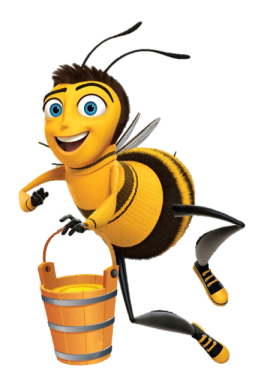 2
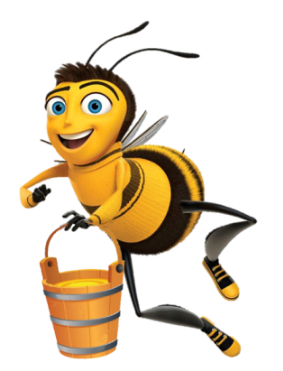 9
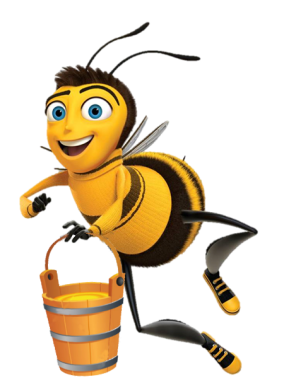 4
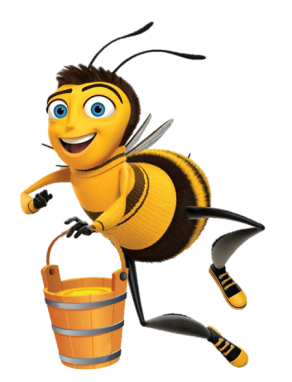 6
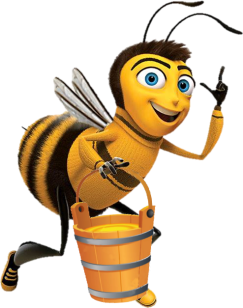 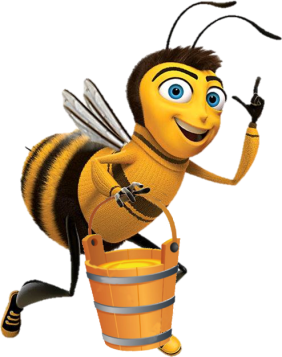 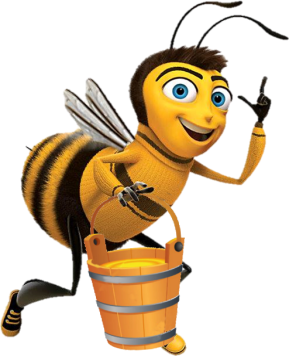 10
8
5
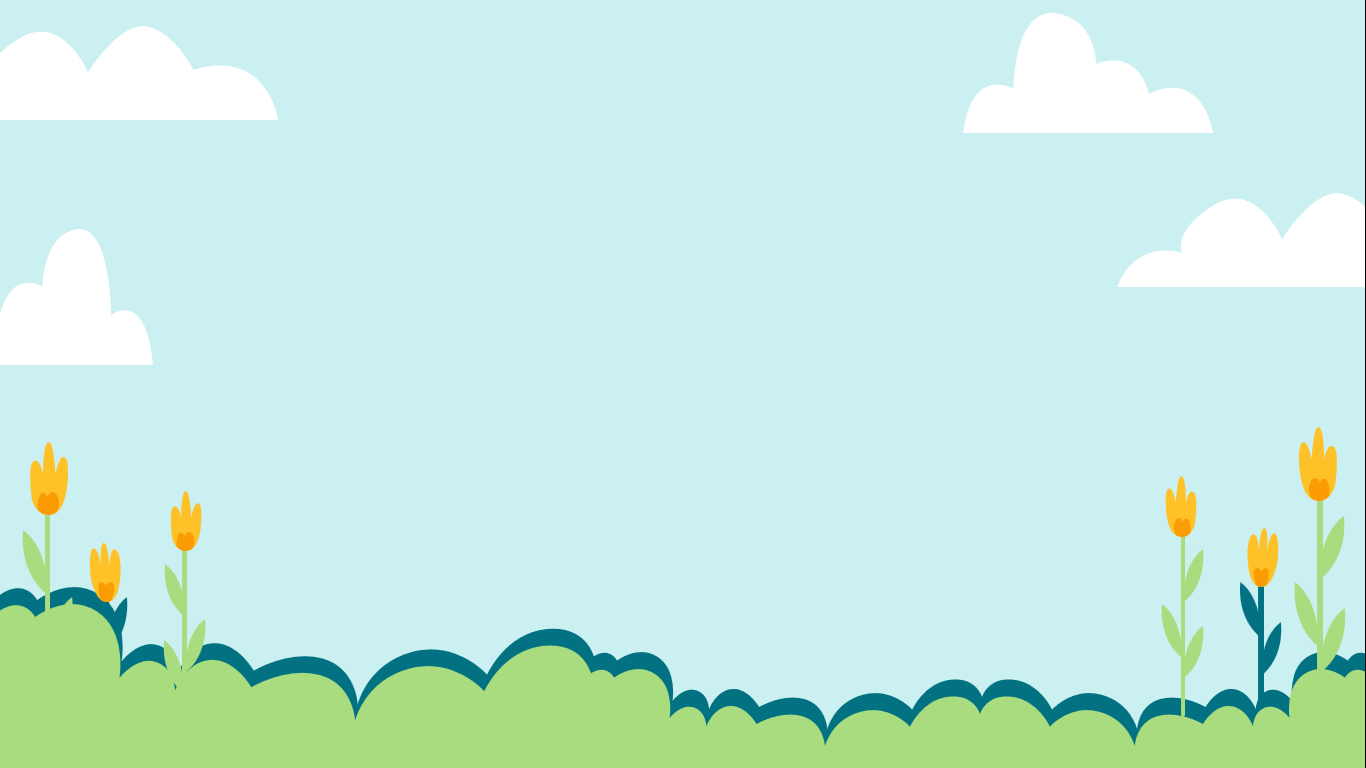 Hai người bạn trong truyện Hai người bạn đồng hành và con gấu đã làm gì ?
A. Một người leo lên cây, một người nằm im giả vờ chết.
B. Hai người nằm im giả vờ chết.
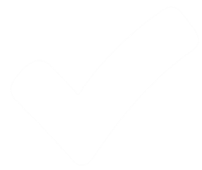 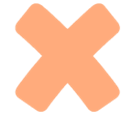 C. Hai người cùng bỏ chạy
D. Hai người bạn cách bắt con gấu về nuôi.
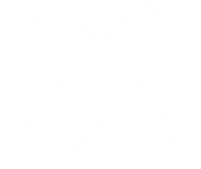 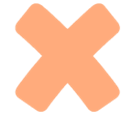 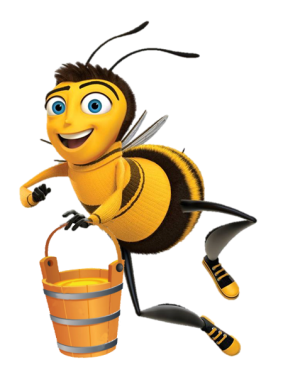 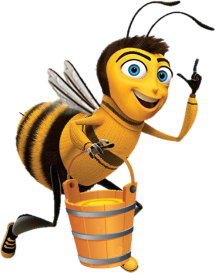 Quay lại
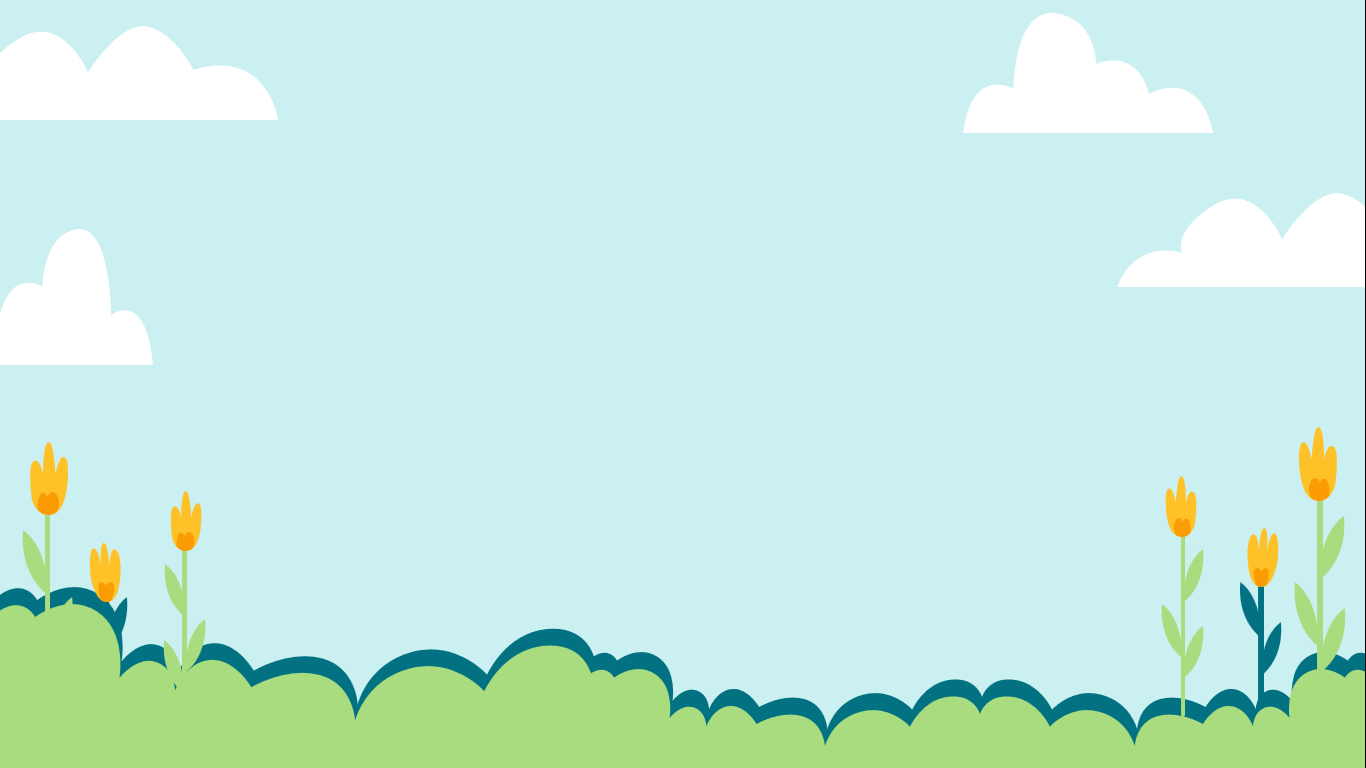 Trong truyện Hai người bạn và con gấu, khi gặp người này gấu đã làm gì?
A. Lật người này lên, hú lên một tiếng, gọi loài gấu cùng đến ăn thịt.
B. Dí mõm vào tai người này ngửi, ngửi mãi.
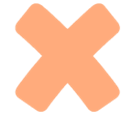 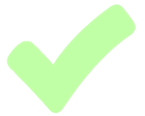 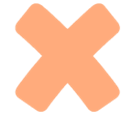 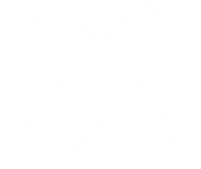 D. Dí mõm vào mũi người này ngửi, ngửi mãi...
C. Dí mõm vào miệng người này ngửi, ngửi mãi.
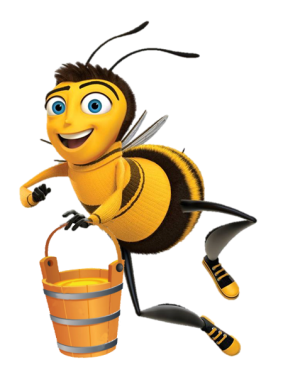 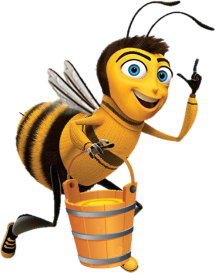 Quay lại
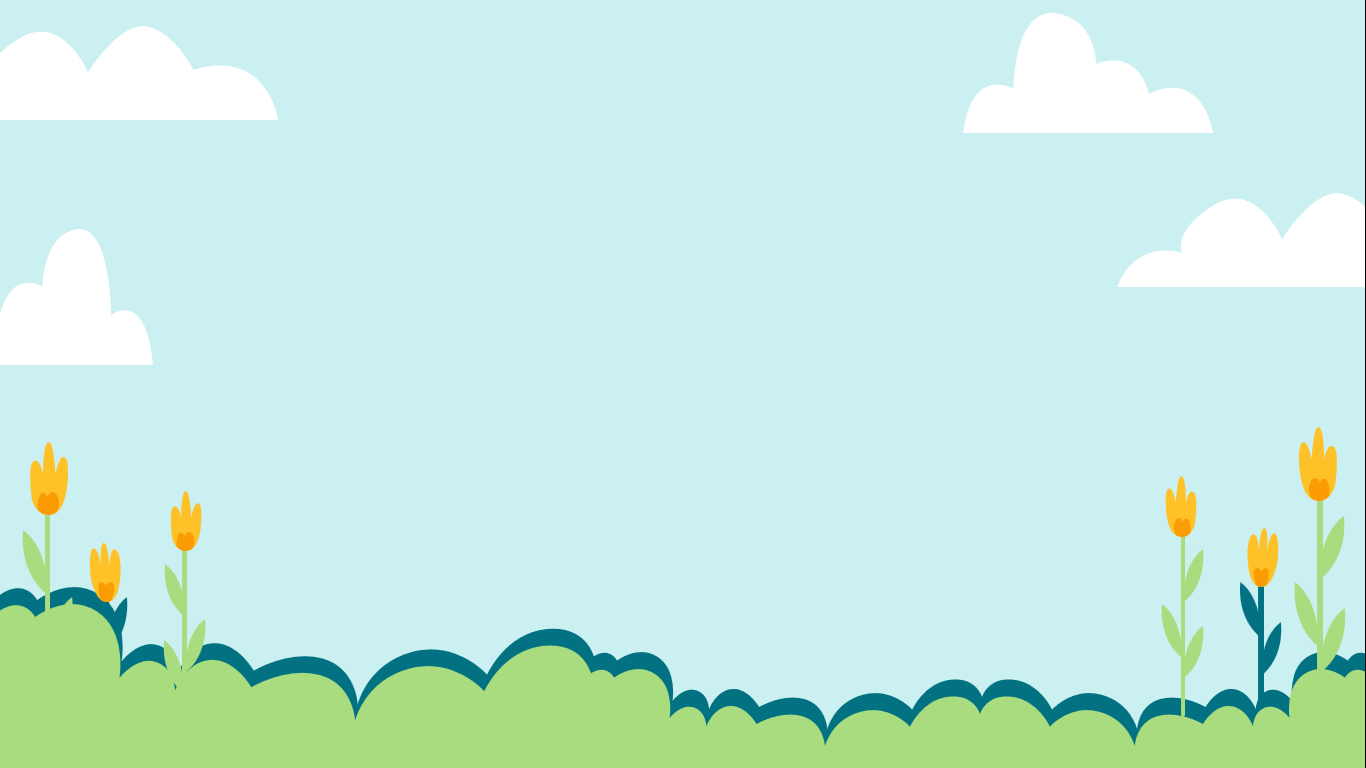 Vì sao con gấu trong truyện Hai người bạn đồng hành và con gấu lại hú lên một tiếng?
A. Vì gấu không ăn những con vật chết.
B. Vì gâu muốn báo tin cho loài gấu cùng đến ăn thịt.
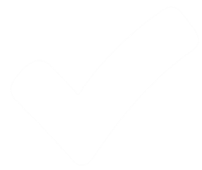 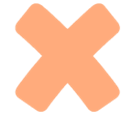 D. Vì gấu tức giận khi bị hai người bạn chống cự.
C. Vì gấu rất vui khi có miếng mồi ngon.
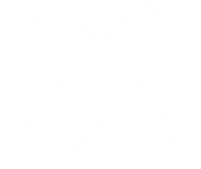 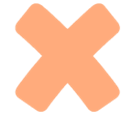 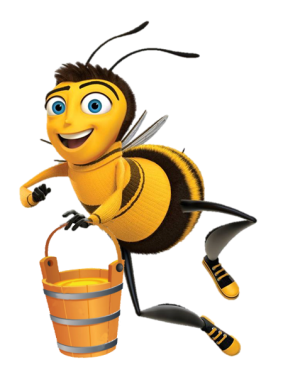 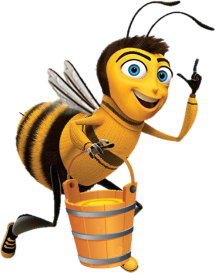 Quay lại
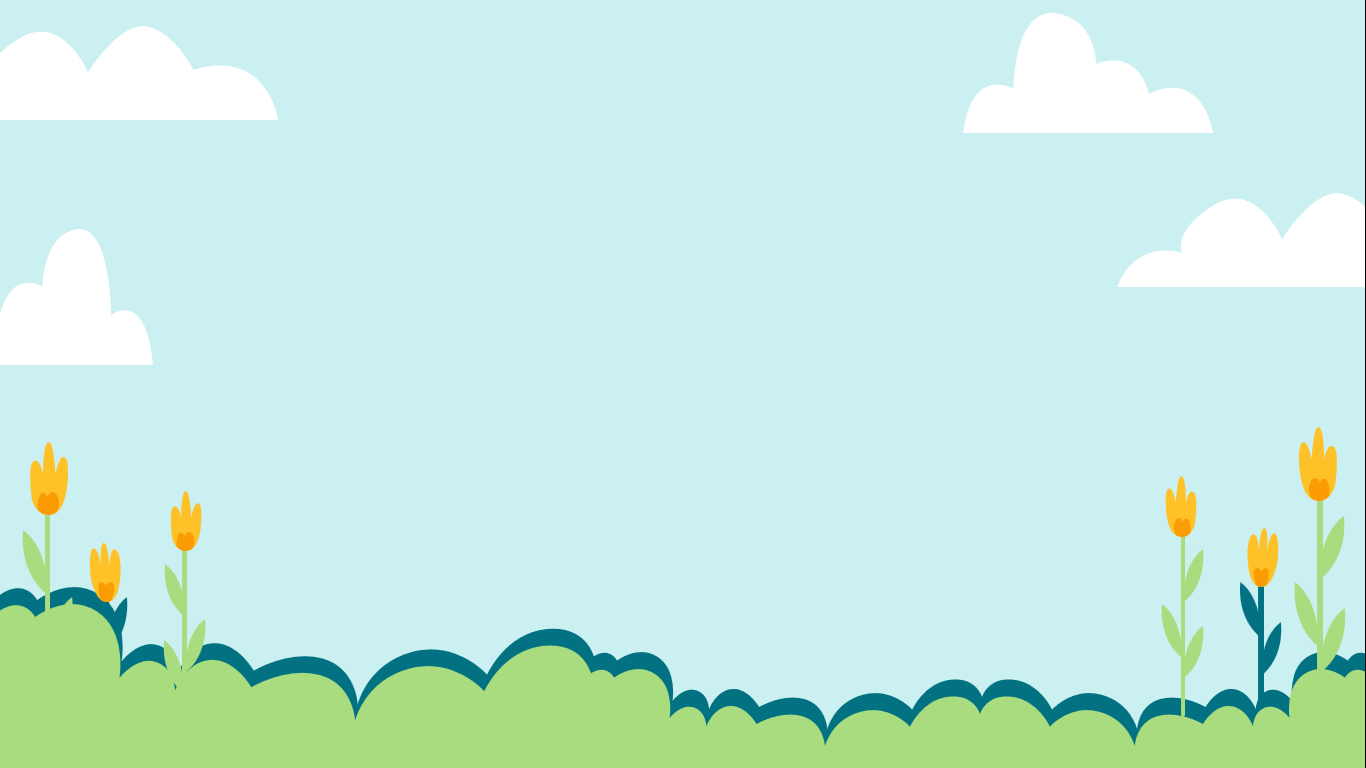 Trong truyện Hai người bạn đồng hành và con gấu, người bạn đi cùng đã hỏi bạn mình điều gì?
A. Cậu có sợ không? Tôi sợ quá!
B. Ông Gấu nói chuyện gì với cậu vậy?
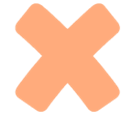 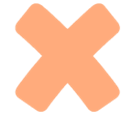 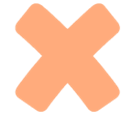 C. Ông Gấu thì thầm với cậu điều gì đó?
D. Cậu thấy con gấu này thế nào?
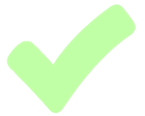 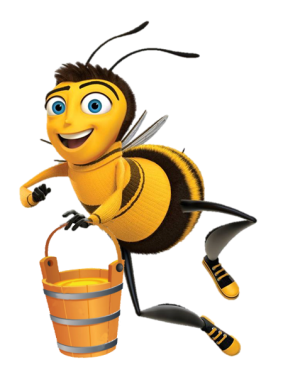 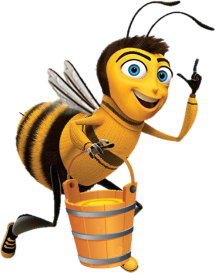 Quay lại
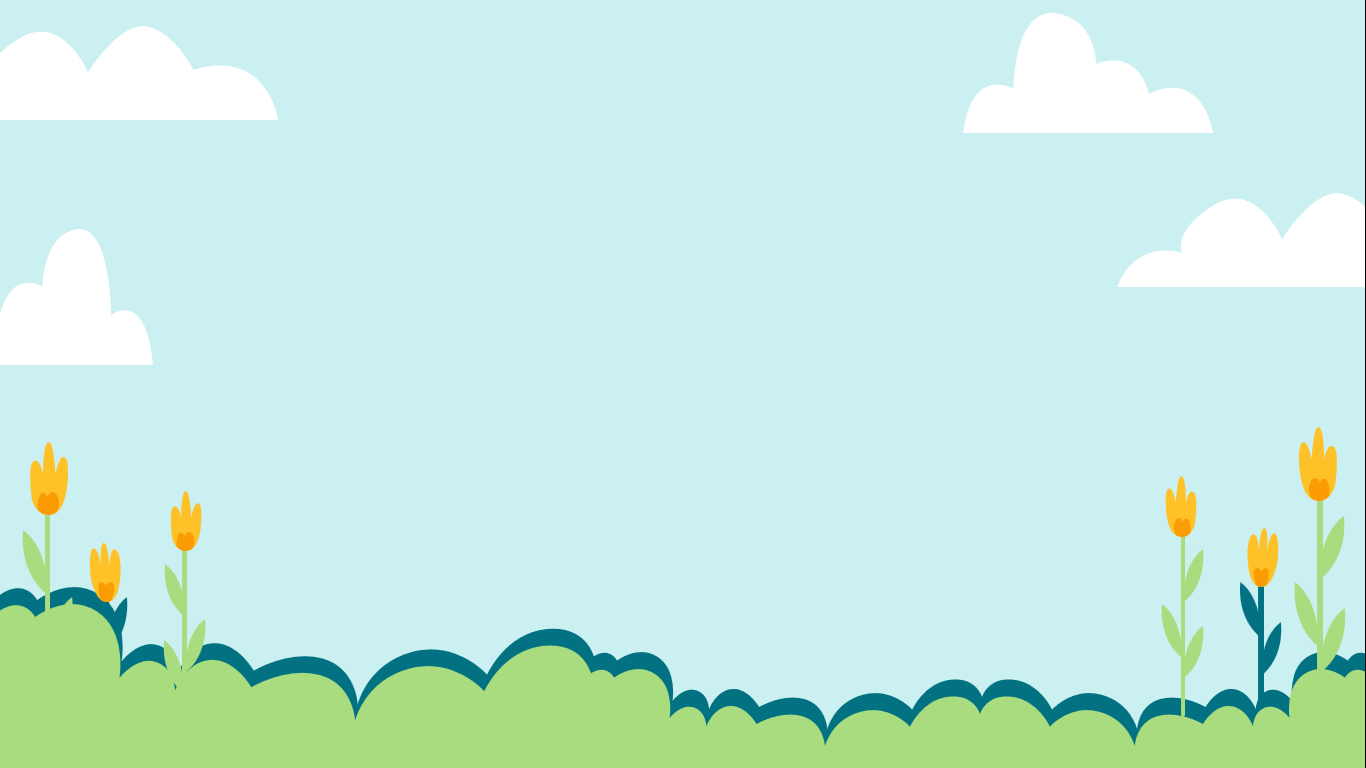 Trong truyện Hai người bạn đồng hành và con gấu, người bạn đã trả lời như thế nào ?
A. Khi gặp khó khăn, cần phải mưu trí, dũng cảm.
B. Không nên tin vào những kẻ bỏ mặc bạn bè trong cơn hoạn nạn.
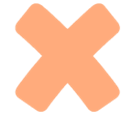 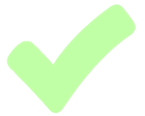 D. Cần tin tưởng bạn bè.
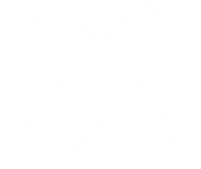 C.  Vì người mưu trí, dũng cảm nên ta tha mạng.
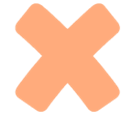 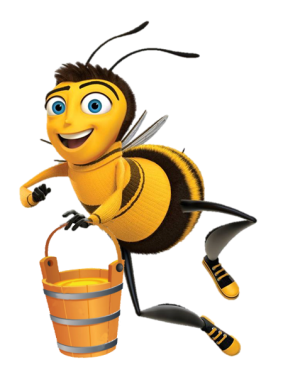 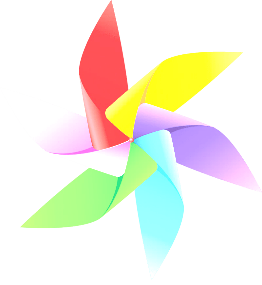 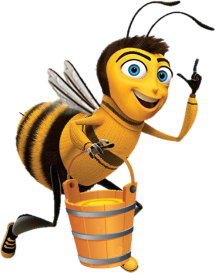 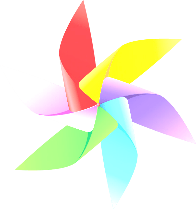 Quay lại
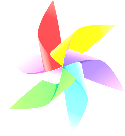 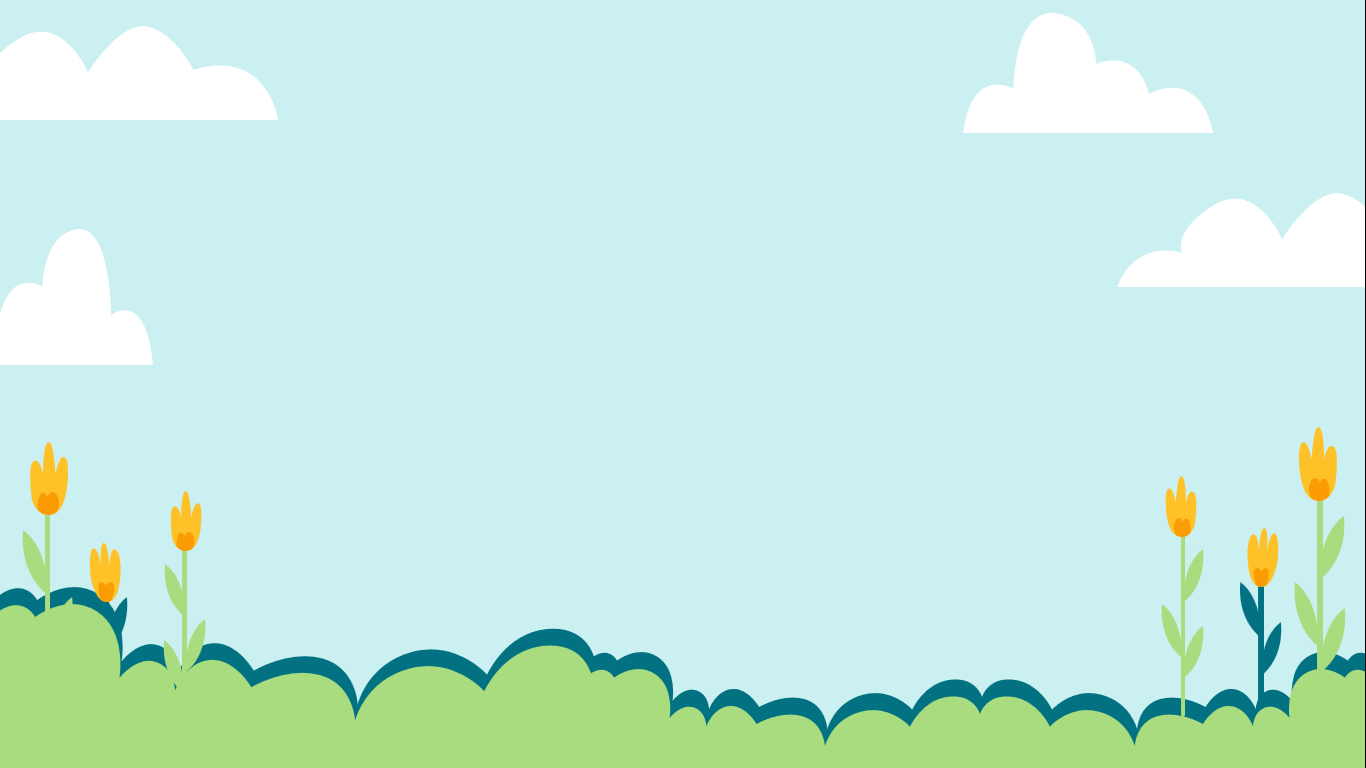 Trong văn bản Chó sói và chiên con, vì sao chiến con phải chết.
A. Vì gặp sói khi sói đang đói.
B. Vì không biết sói là con vật độc ác.
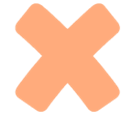 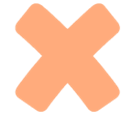 D. Vì mải đôi co với sói.
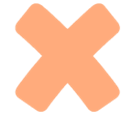 C. Vì quá hiền lành, nhu nhược.
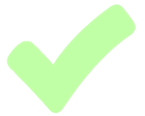 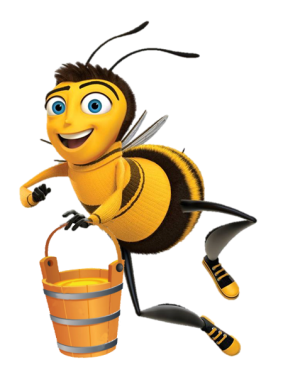 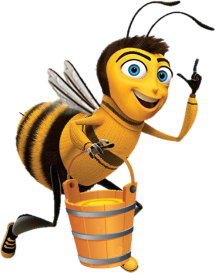 Quay lại
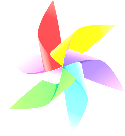 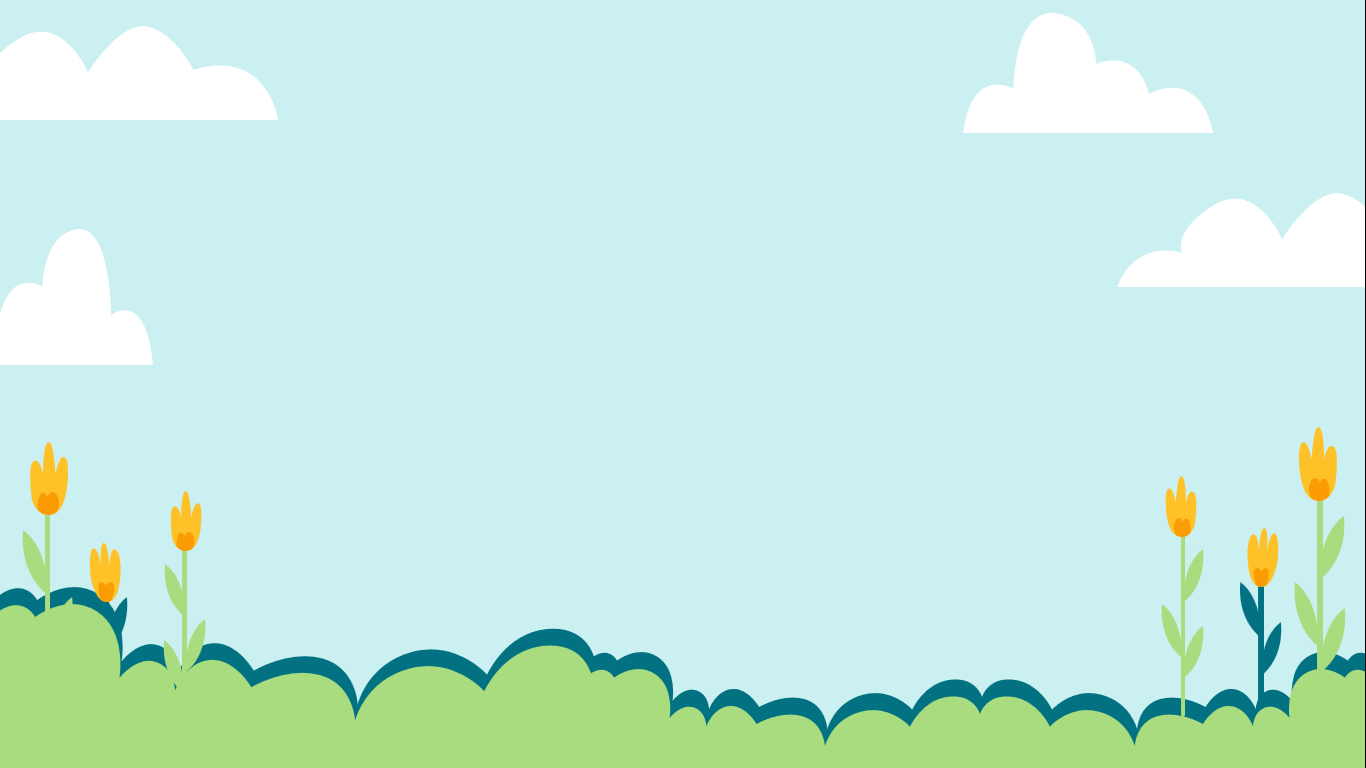 Trong văn bản Chó sói và chiên con, chó sói đã vu oan cho chiên con điều gì ?
A. Nói xấu chó sói, khuấy nước..
B. Khuấy nước, làm cho nước ,
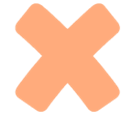 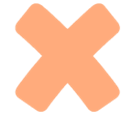 C. Gặp chó sói không chào.
D. Nói xấu chó sói.
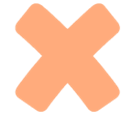 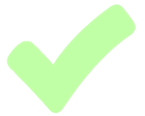 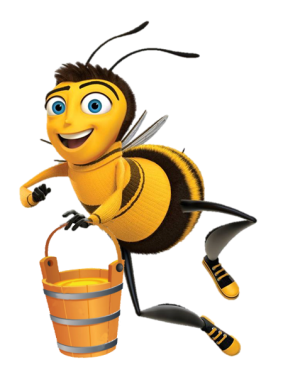 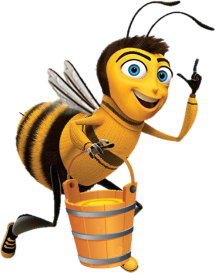 Quay lại
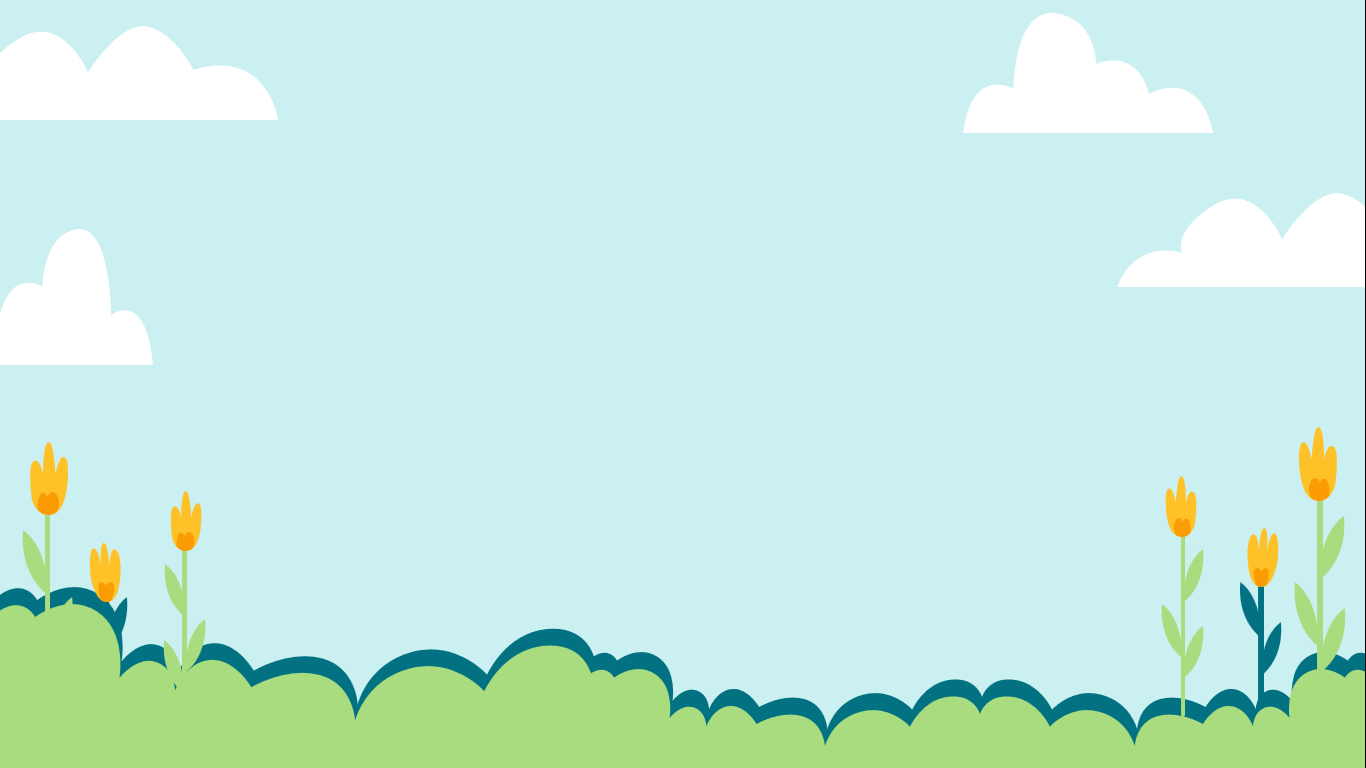 Trong văn bản Chó sói và chiên con, người kể chuyện gọi chó sói là:
A. Con quái ác
B. Con vật độc ác
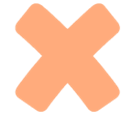 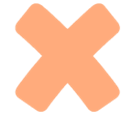 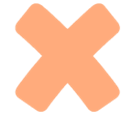 C. Kẻ độc tài
D. Kẻ hủy diệt
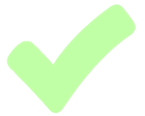 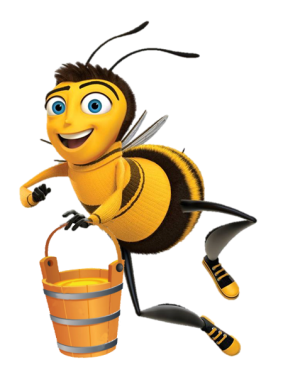 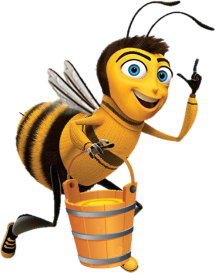 Quay lại
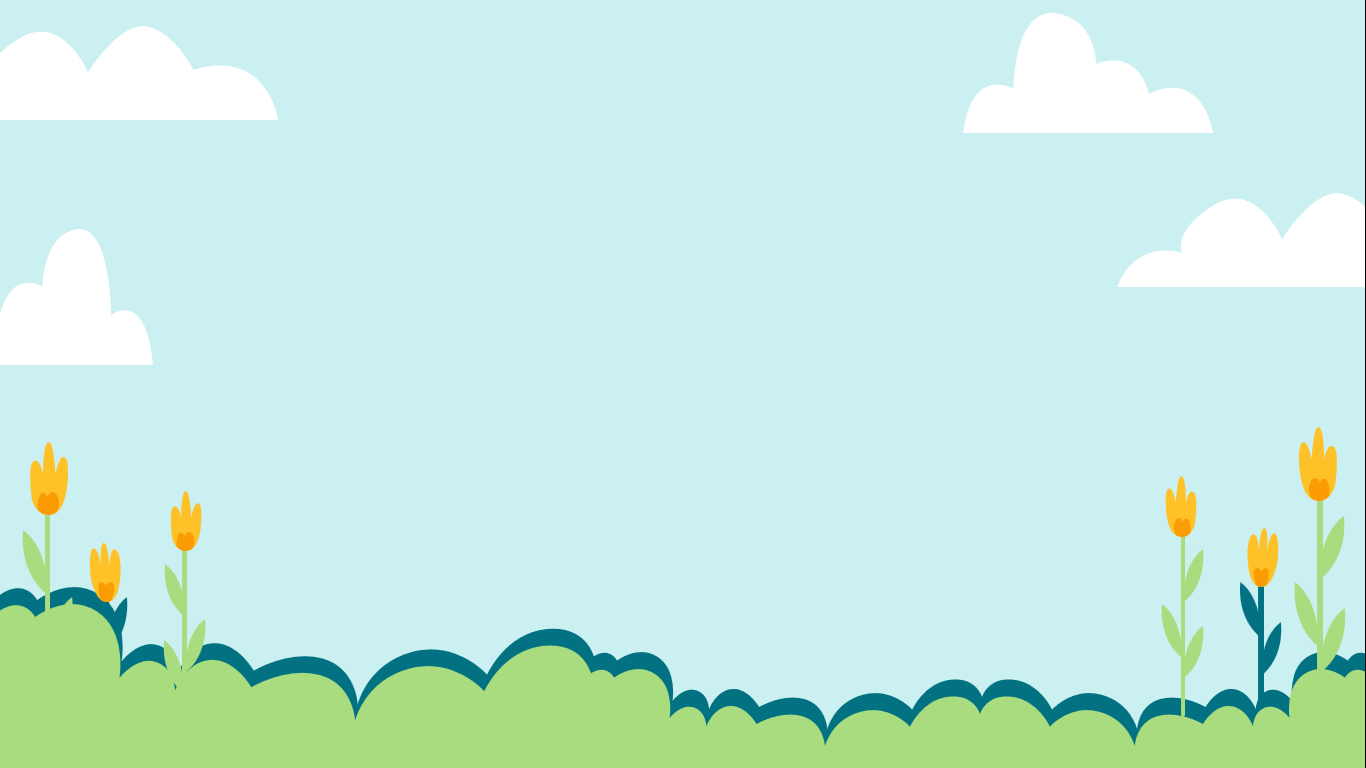 Trong văn bản Chó sói và chiên con, chiên con đã gọi chó sói là:
A. Ông, quý ông
B. Hoàng thượng, bệ hạ
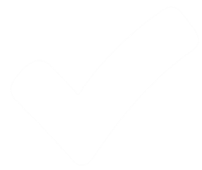 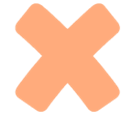 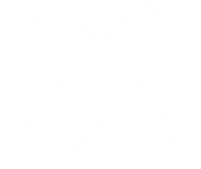 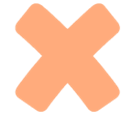 D. Ngài, hoàng thượng
C. Bệ hạ, ngài
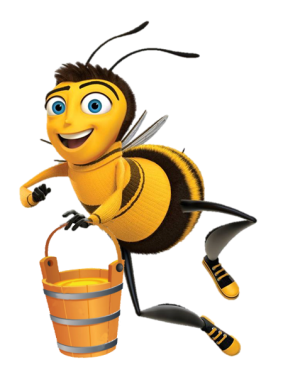 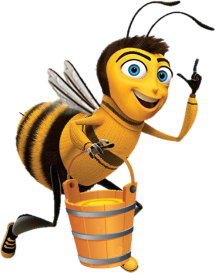 Quay lại
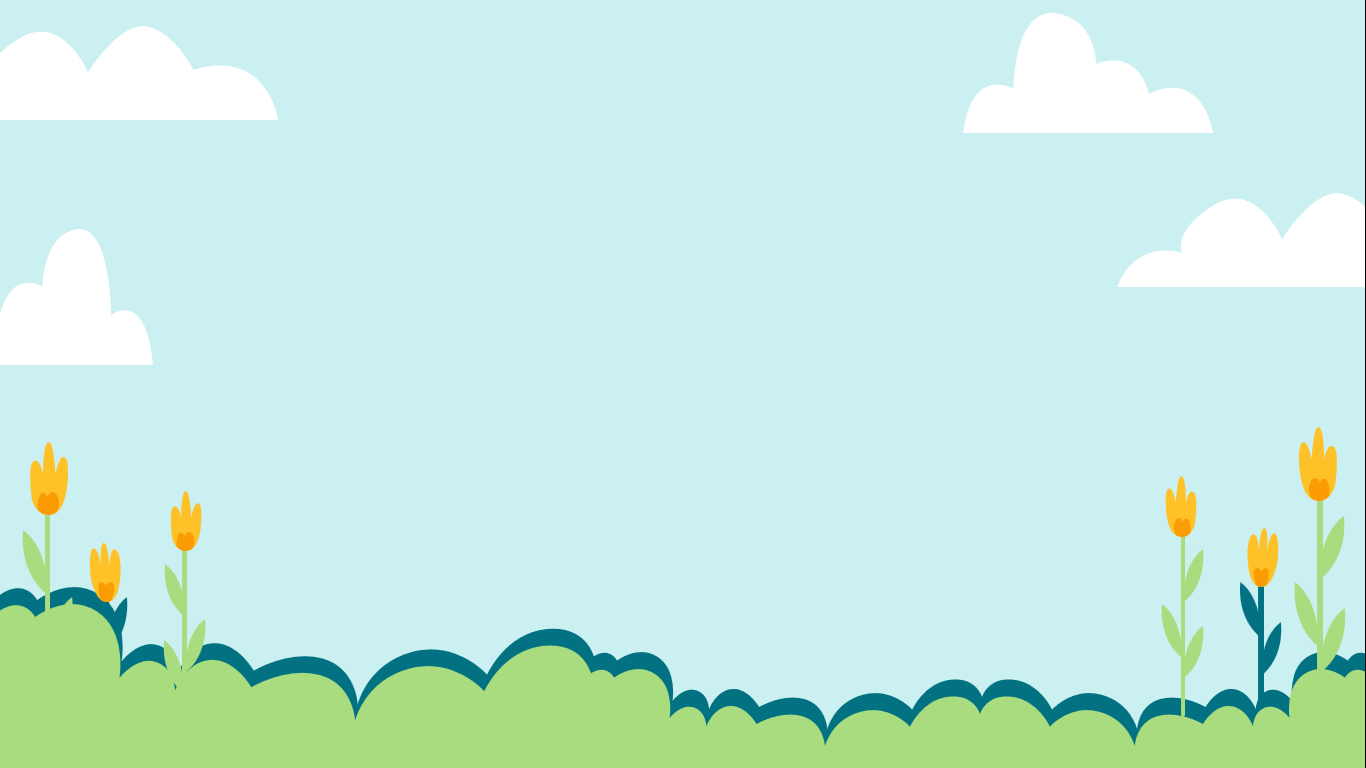 Trong văn bản Chó sói và chiến con, khi mới gặp chiên con, sói đã làm gì?
A. Ân cần hỏi thăm
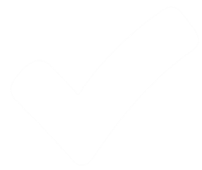 B. Tức giận thét vang
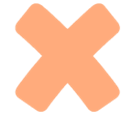 D. Ăn ngay chiên con
C. Nhẹ nhàng hỏi thăm
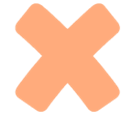 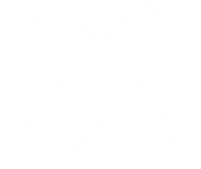 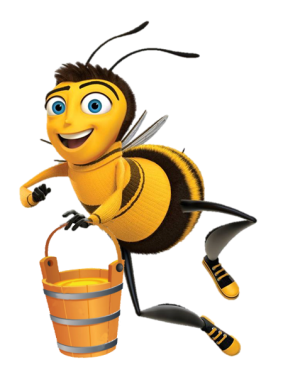 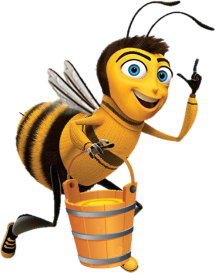 Quay lại
04
Hoạt động vận dụng
Hoạt động vận dụng
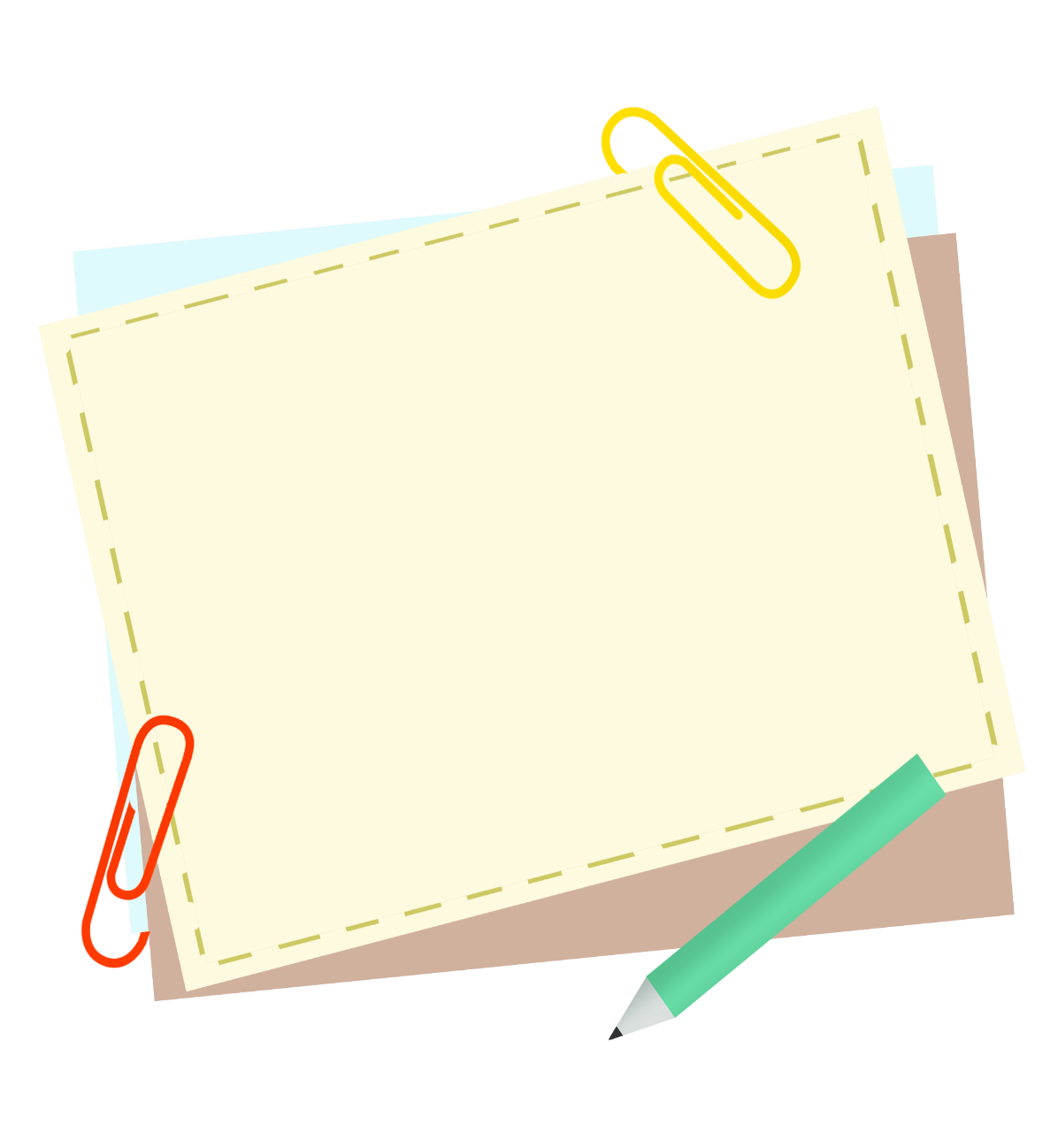 Trong hai văn bản: Chó sói và chiên con, Chó sói và cừu non, em thích văn bản nào hơn? Vì sao? Viết một một đoạn văn khoảng 4 đến 5 câu nêu cảm nhận của em về văn bản ấy.
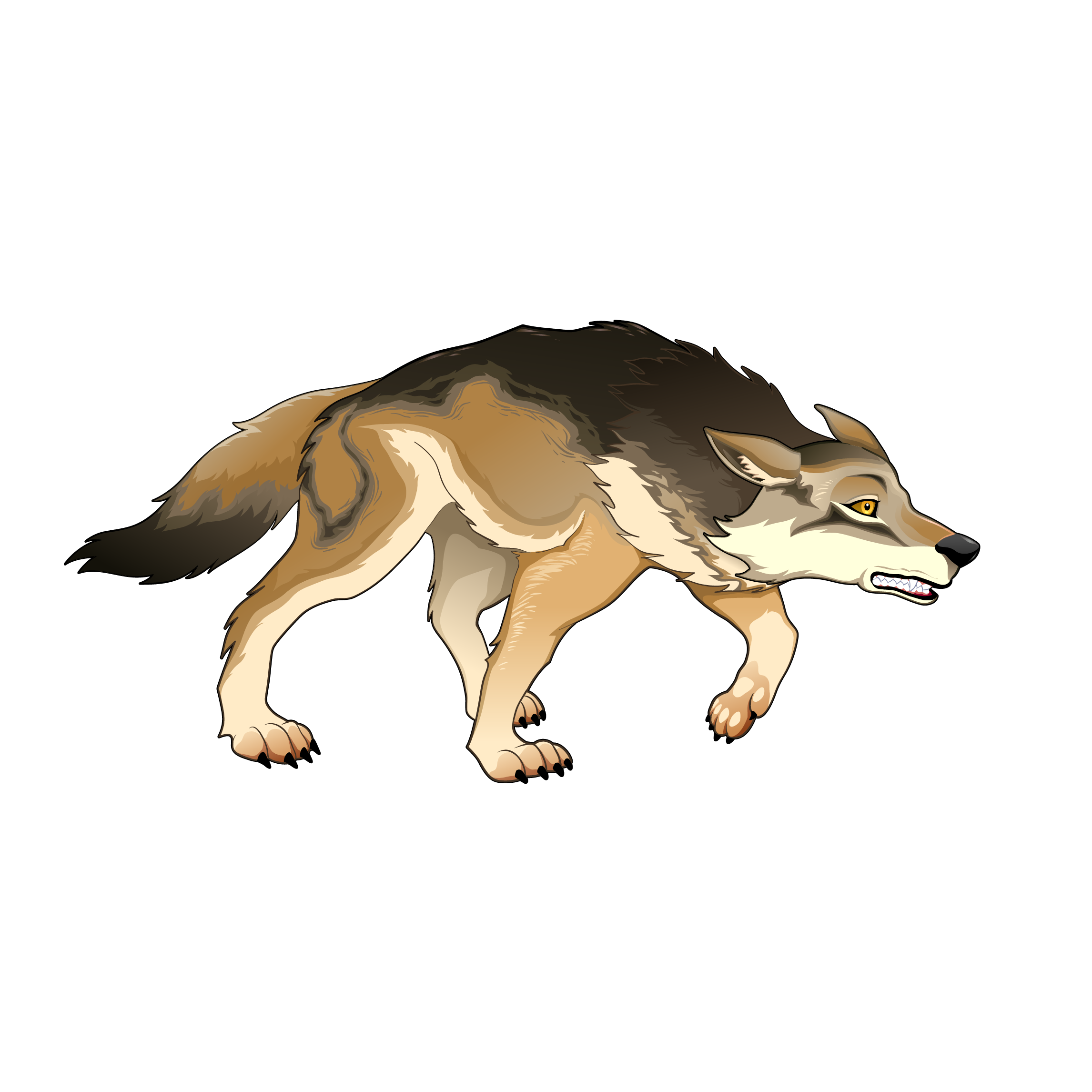 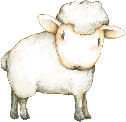 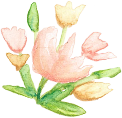 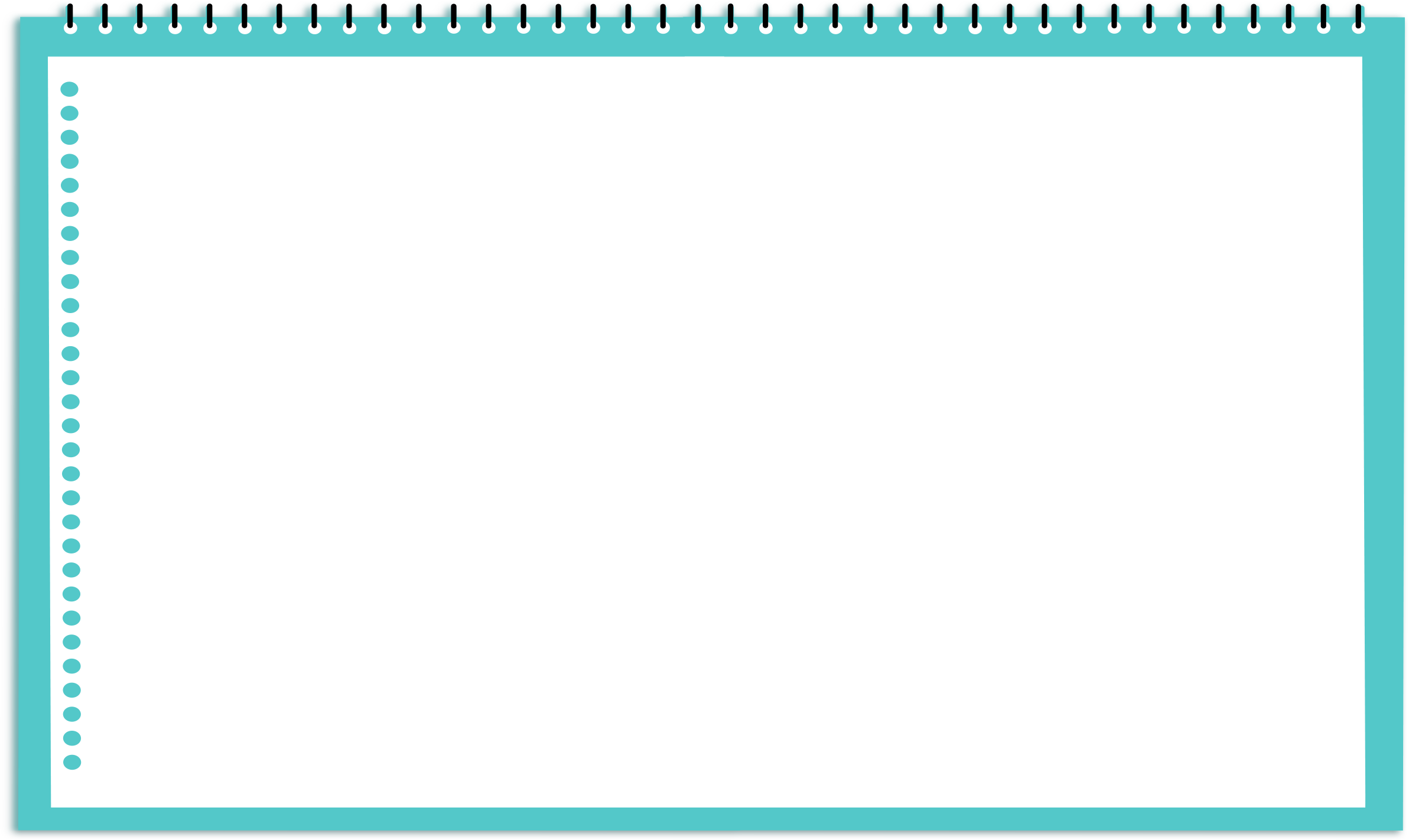 Chúc các em học bài thật tốt!
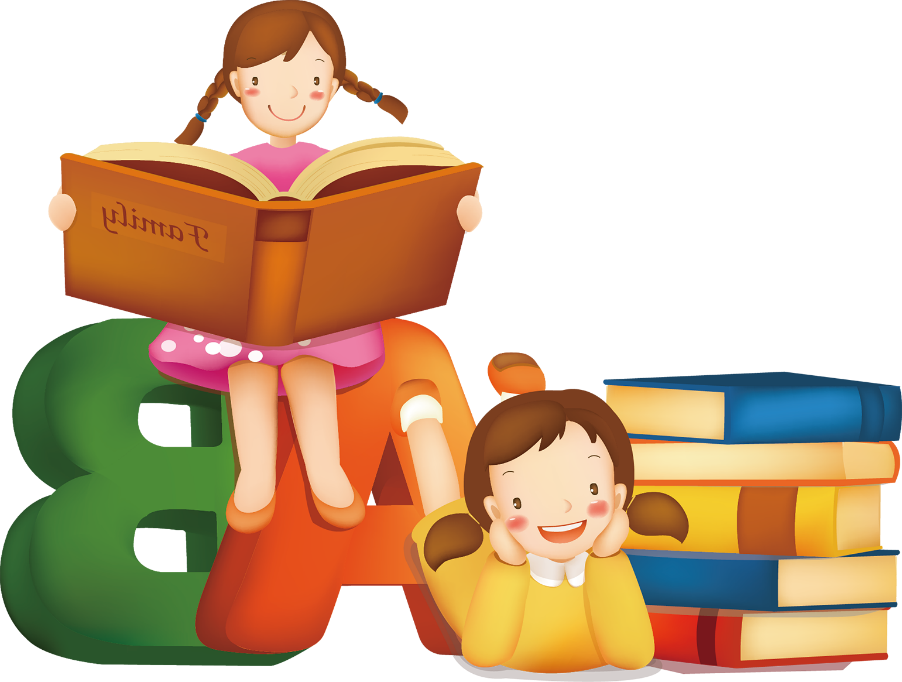 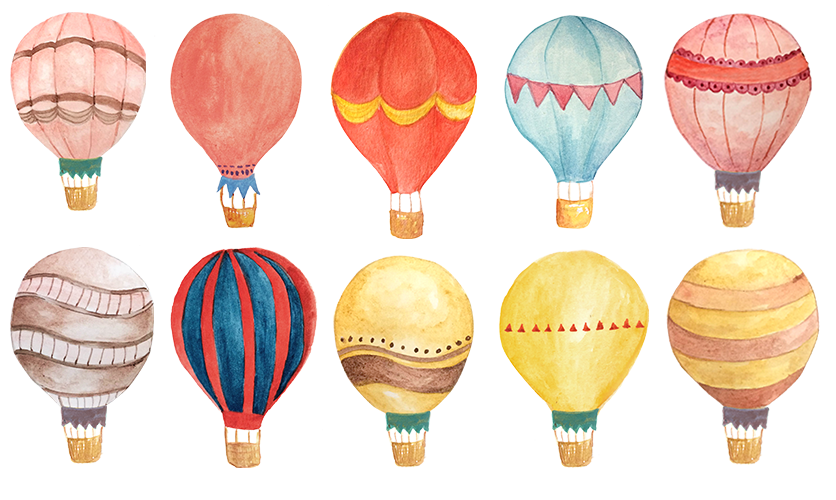 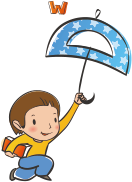 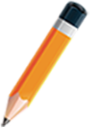 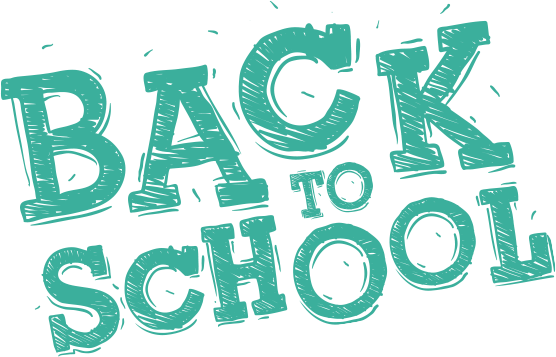